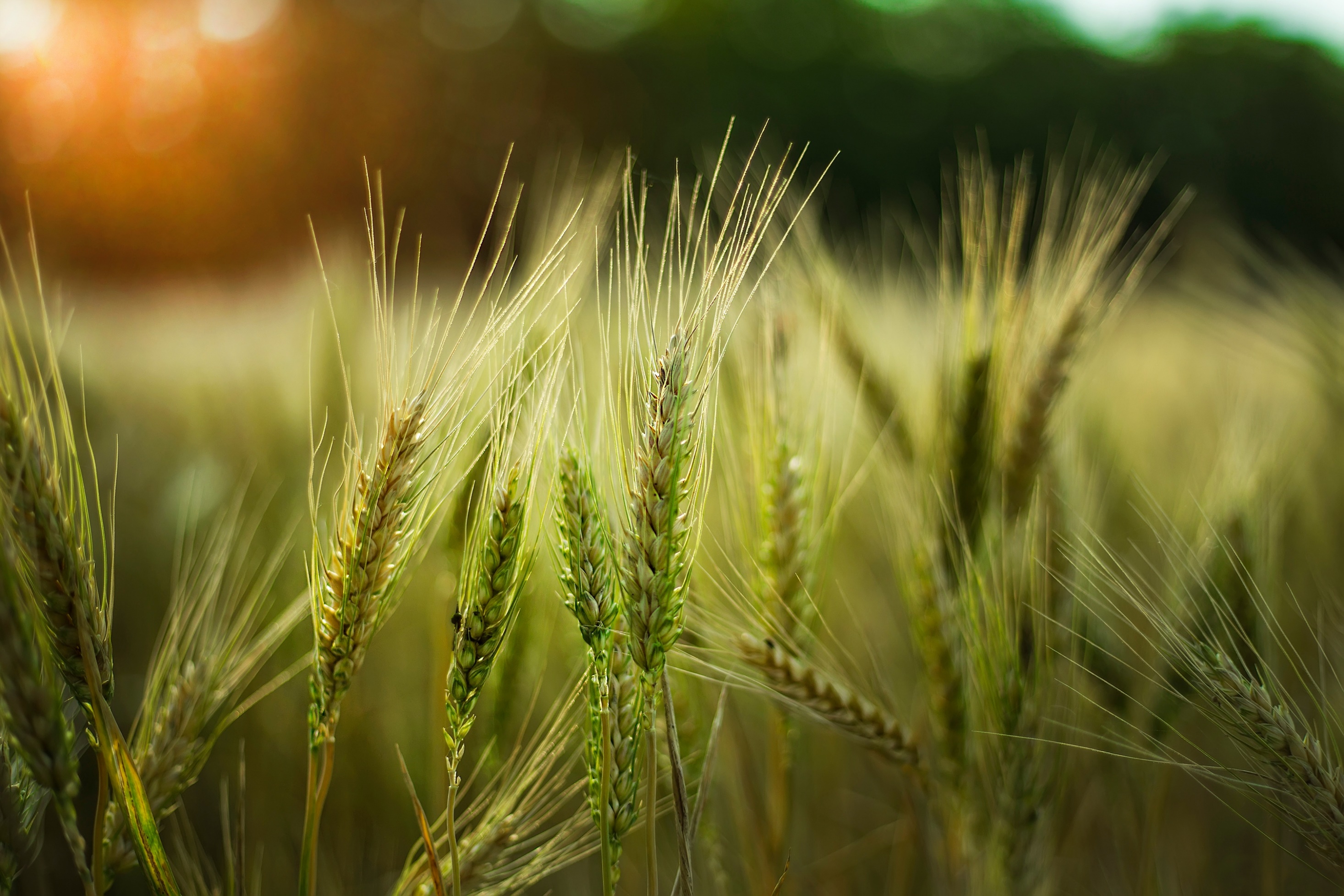 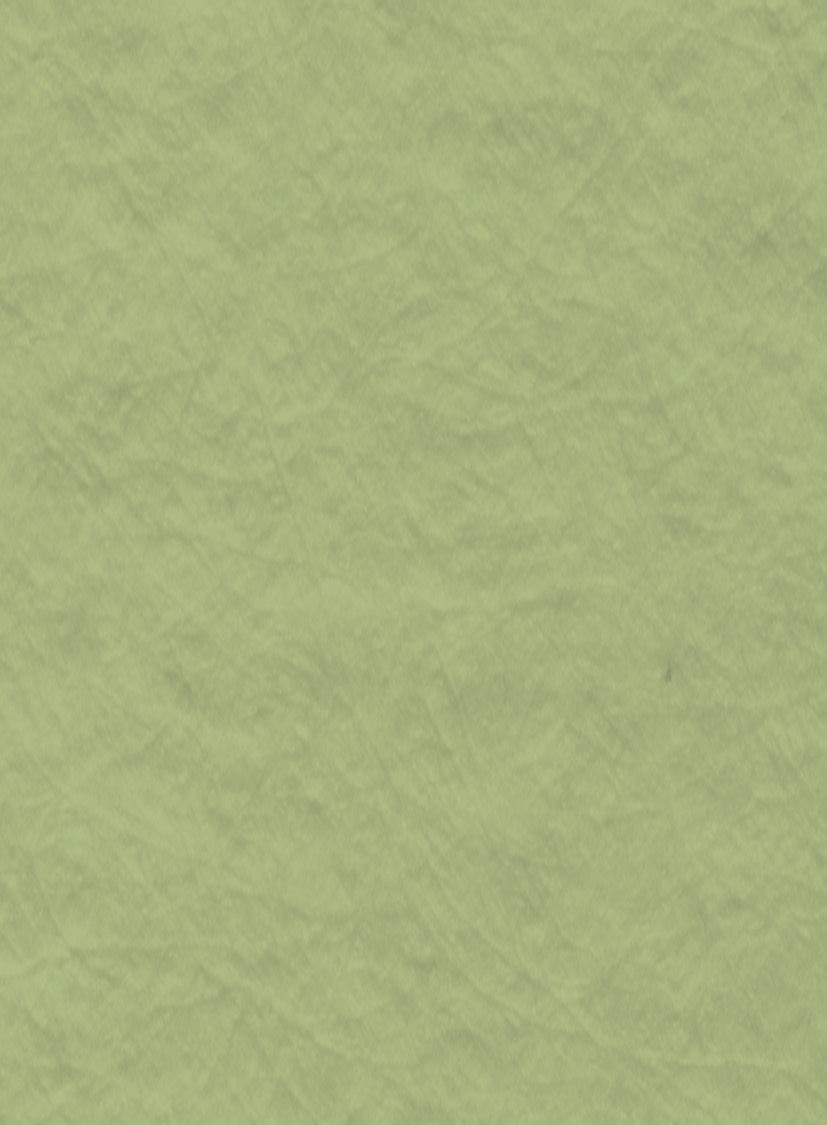 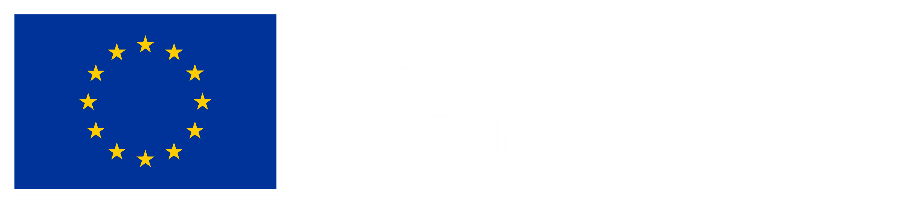 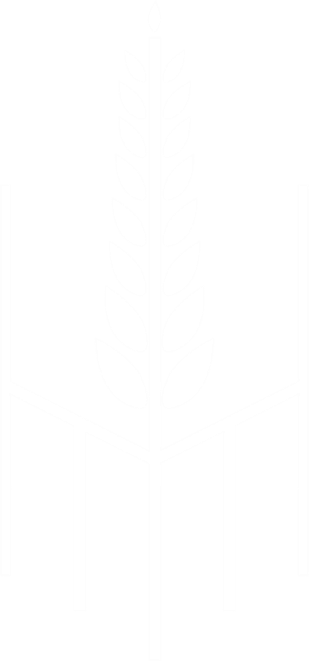 NEWAGRO
Лекція 14.
 Формування програми самозабезпечення власних потреб країни та регіонів  власним виробництвом - «Знай свого виробника» 
Викладач: 
Батракова Тетяна Іванівна, к.е.н., доцент кафедри фінансів, банківської справи та страхування
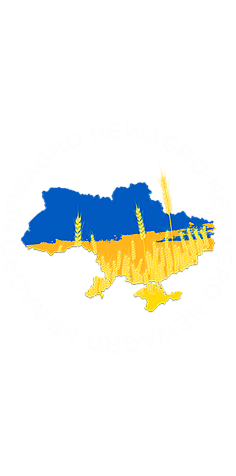 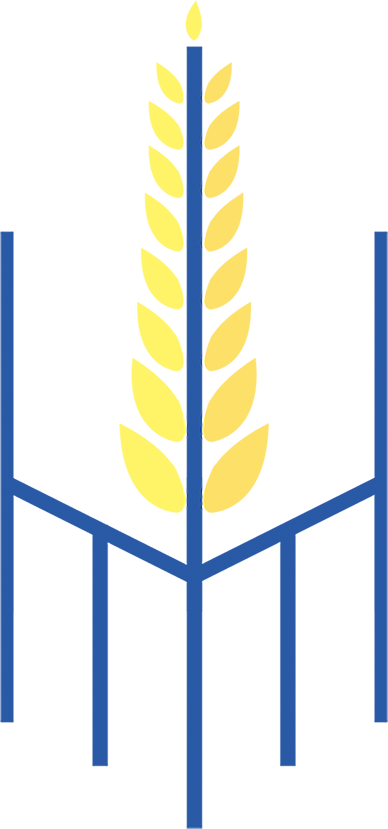 N
E
W
A
G
R
O
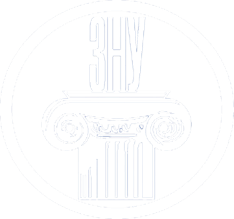 1.	ПРОДОВОЛЬЧА БЕЗПЕКА –СКЛАДОВА ЕКОНОМІЧНОЇ БЕЗПЕКИ КРАЇНИ
2. РОЗРОБКА ВЛАСНОЇ ПРОГРАМИ САМОЗАБЕЗПЕЧЕННЯ ГРОМАДИ
План
3. «ЗНАЙ СВОГО ВИРОБНИКА» - НАПРЯМ САМОЗАБЕЗПЕЧЕННЯ ГРОМАДИ
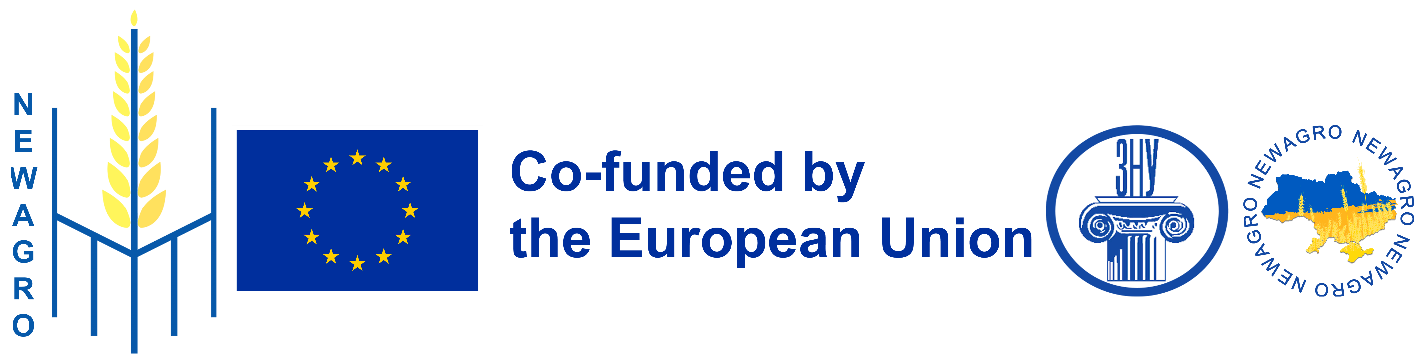 ВТРАТИ ЕКОНОМІКИ УКРАЇНИ ПІД ЧАС ВІЙНИ
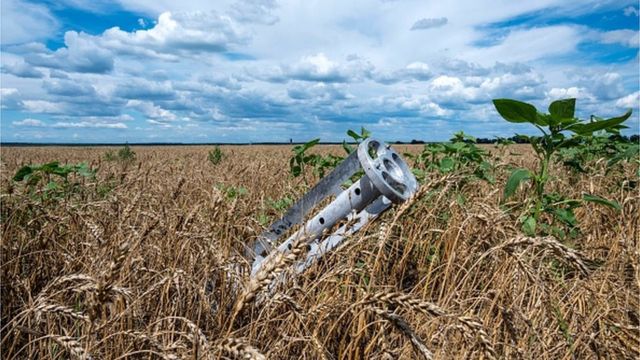 Російська агресія проти України впливає на світ через руйнування ланцюжків постачання, а також вищі ціни на сировинні товари - харчі та енергоносії, які Росія перетворила на зброю.
І це не просто вже звичний набір слів. Йдеться про сотні мільярдів доларів.
В аналітичному відділі британського Economist підрахували, що війна в Україні вже призвела до втрати 1 трлн доларів у глобальному ВВП у 2022 році.
Не менш песимістичними є й прогнози МВФ. В новому прогнозі, оприлюдненому у жовтні, фонд передбачає, що уповільнення світової економіки має гостріші причини, ніж вважали раніше, а інфляція є набагато вищою за все, що бачили впродовж останніх десятиріч. І одна з головних причин - війна в Україні.
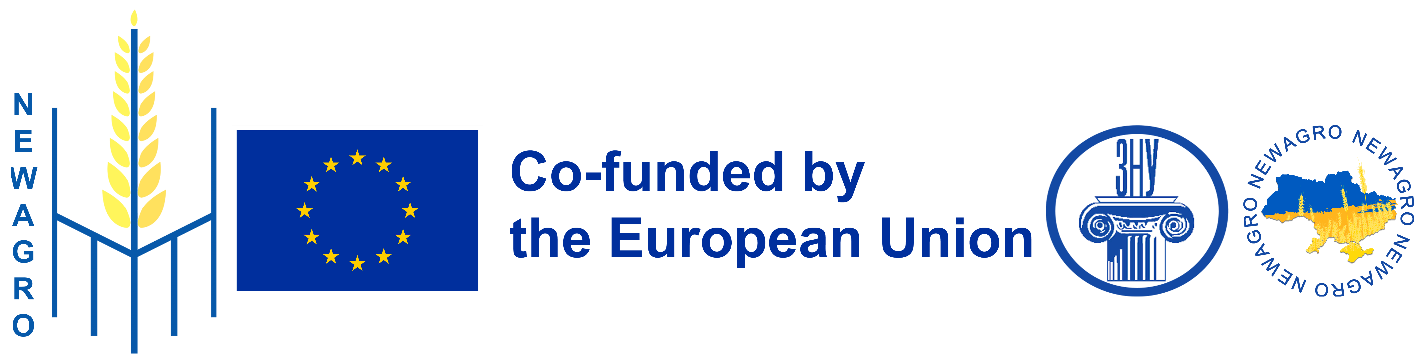 Близько 20 % території України окуповано російським агресором за час війни. За даними Міністерства Внутрішніх Справ України, станом на травень 2023 року 30 % території України замінована. Через війну українські аграрії втратили не лише фізичні площі та врожаї, а й можливість безперешкодно експортувати продукцію та отримувати дохід. Такий стан речей має катастрофічні наслідки для сільського господарства. За даними Держстату  агропромисловий комплекс у 2022 році зібрав зерна на 37% меньше ніж у 2021 році, овочів – на 25%, фруктів – на 10%. Варварська руйнація Каховської ГЕС поставила на межу виживання овочівництво Півдня України. 

Згідно з останніми вимірюваннями індексу доступності продовольства Київською школою економіки (жовтень 2022), доступність харчових продуктів в Україні знизилась на 43 % від лютого 2022
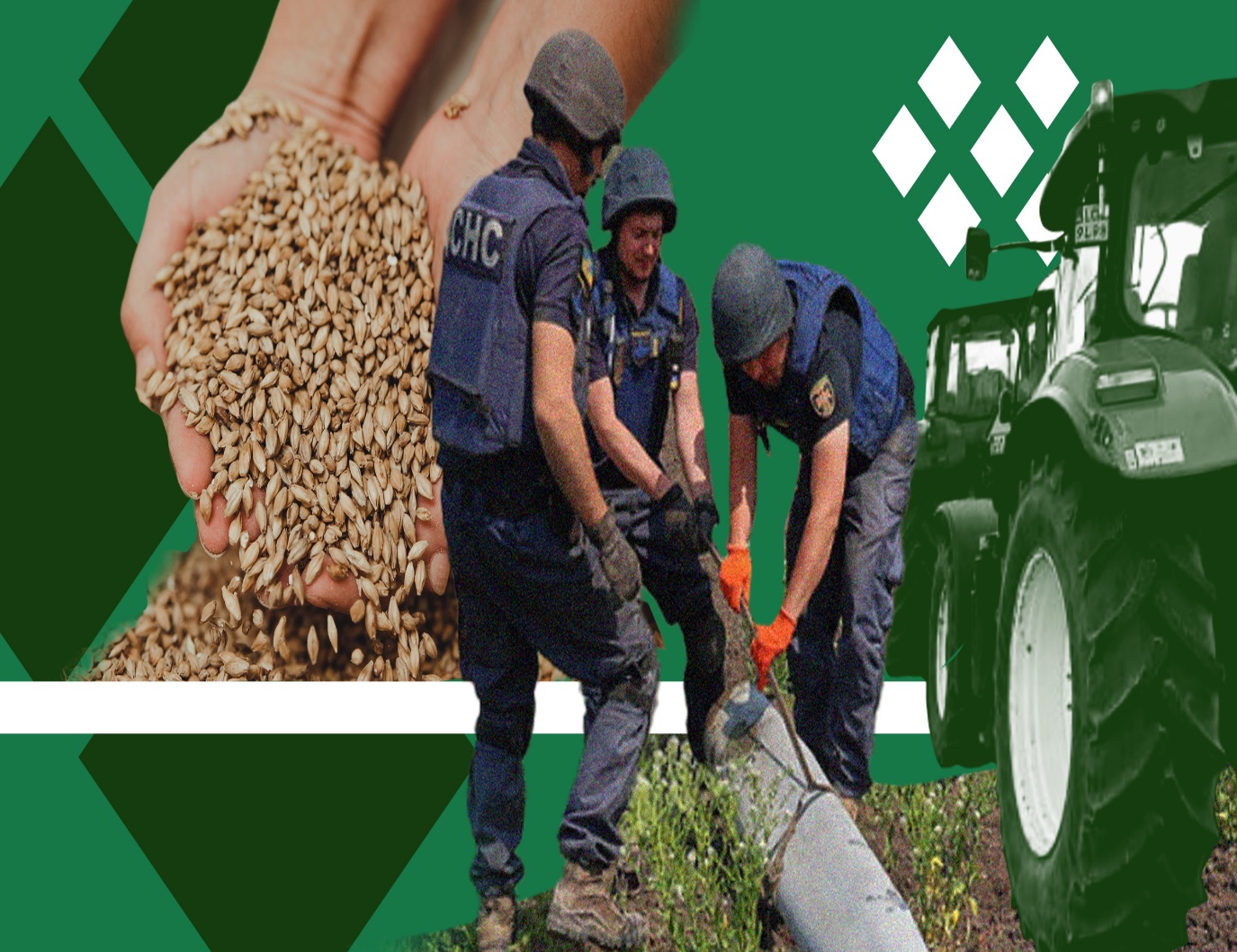 ВТРАТИ СІЛЬГОСПВИРОБНИКІВ УКРАЇНИ ПІД ЧАС ВІЙНИ
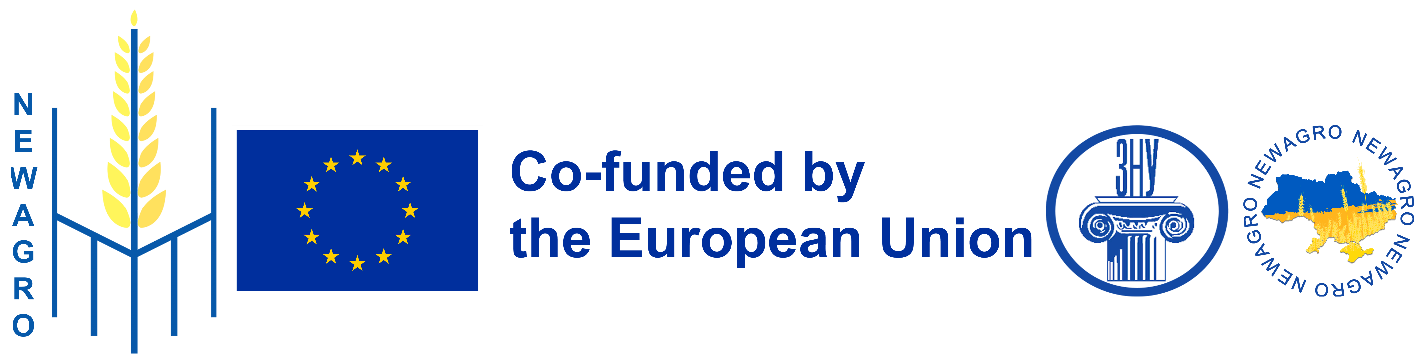 У 2022 році рівень бідності в Україні зріс із 5,5 % до 24,1 %, а за межею бідності опинилися ще 7,1 мільйонів українців;
за даними вимірюваннями індексу доступності продовольства Київською школою економіки (жовтень 2022), доступність харчових продуктів в Україні знизилась на 43 % від лютого 2022;
ООН внесла Україну до двадцятки країн світу, яким загрожує голод.
Отже, за таких умов виникає висока загроза суттєвого погіршення харчування у значної частини мешканців України та скорочення їхнього раціону.
Це означає, що питання продовольчої безпеки країни стає нагальним і потребує вирішення вже зараз.
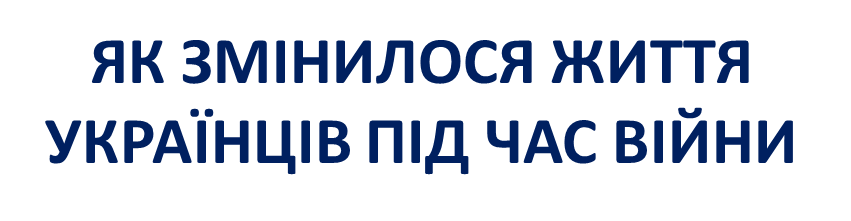 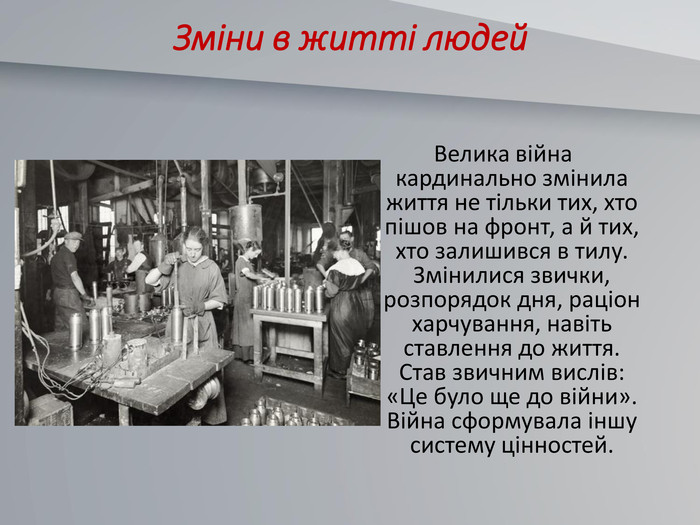 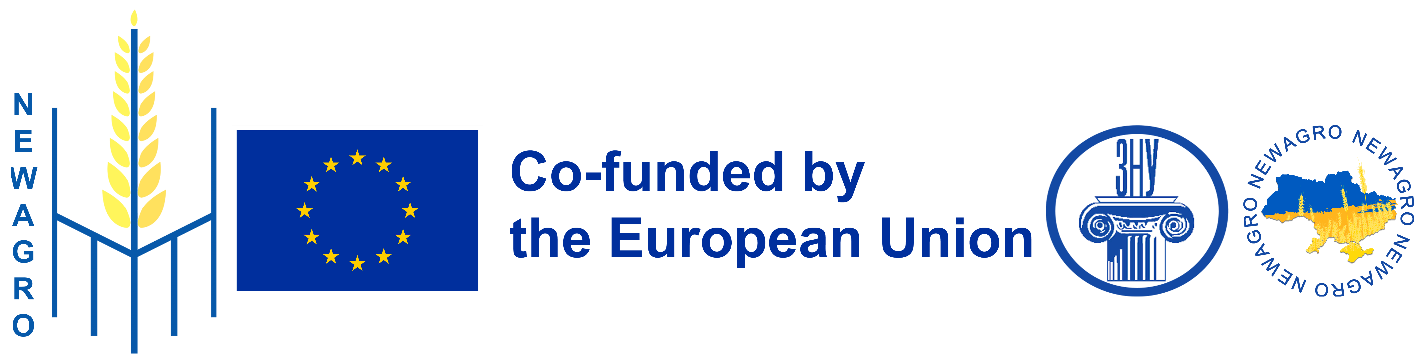 ПАМ’ЯТАЄМО…НЕДОПУСТИМО
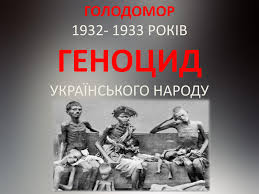 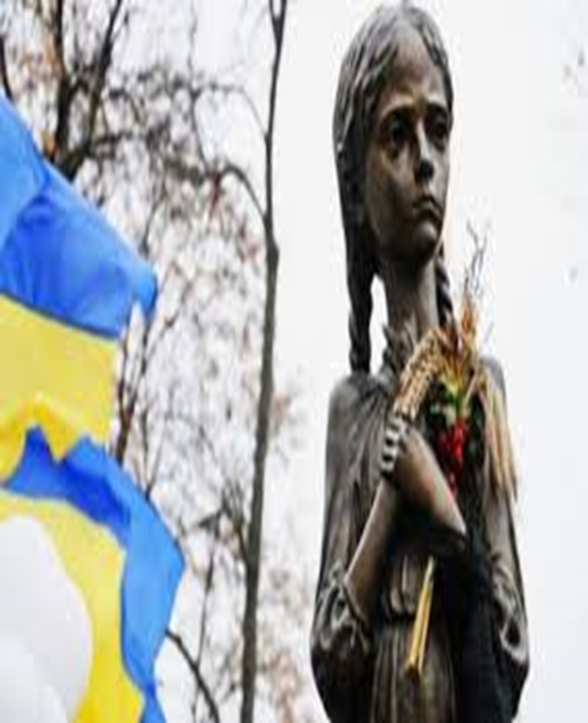 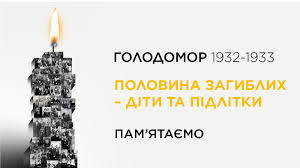 ГОЛОДОМОР В УКРАЇНІ
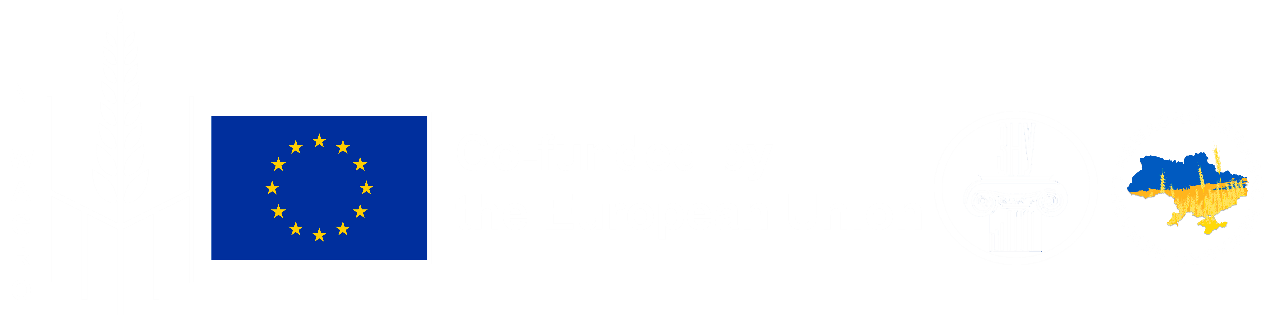 Організація ООН (ФАО) під продовольчою безпекою розуміє чітко функціонуючу систему, яка забезпечує всі прошарки населення продовольством за прийнятими фізіологічними нормами за рахунок власного виробництва та необхідного рівня імпорту тих продуктів, для виробництва яких відсутні внутрішні умови. При цьому, продовольча безпека розглядається через призму 4-х складових: 
- наявність продовольства -  наявність достатньої кількості їжі належного асортименту та якості (через власне виробництво та імпорт); 
- доступність продовольства - наявність у кожної людини достатніх ресурсів, аби придбати або виробити харчові продукти для збалансованого раціону; 
- засвоєння їжі - засвоєння їжі організмом людини (що залежить від раціону харчування, чистоти води, стану санітарії та системи охорони здоров’я); 
- постійність - наявність та доступність їжі у будь-який час.
Законодавство України визначає продовольчу безпеку як захищеність життєвих інтересів людини, яка виражається у гарантуванні державою безперешкодного економічного доступу людини до продуктів харчування з метою підтримання звичайної життєвої діяльності
ПРОДОВОЛЬЧА БЕЗПЕКА ЗГІДНО СТАНДАРТІВ ООН
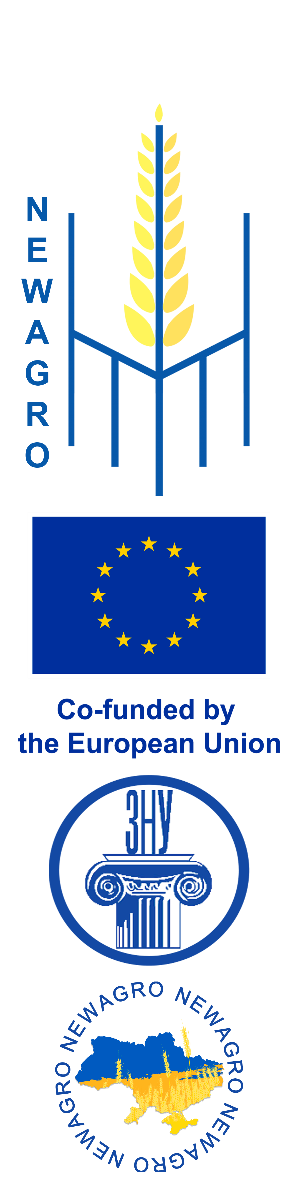 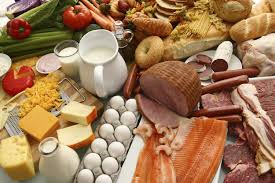 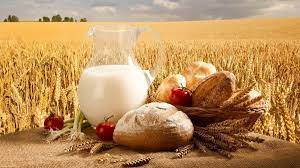 Законодавство України визначає продовольчу безпеку як захищеність життєвих інтересів людини, яка виражається у гарантуванні державою безперешкодного економічного доступу людини до продуктів харчування з метою підтримання звичайної життєвої діяльності.
 Управління продовольчою безпекою передбачає злагоджену, скоординовану та цілеспрямовану дію органів влади всіх рівнів, бізнесу та всіх заінтересованих сторін. 
Не тільки держава несе зобов’язання за продовольчу безпеку, адже децентралізація посилила роль місцевої влади на місцях, зокрема  в частині відповідальності за продовольчу безпеку на рівні громад. Так, Розпорядження КМУ №327 від 09.квітня 2022 року уповноважує органи місцевого самоврядування протягом 2022-2023 років розробляти та реалізовувати місцеві програми самозабезпечення харчовими продуктами. Особливо зараз, під час війни, громадам важливо включати питання продовольчої безпеки у свій порядок денний, щоб зменшити негативний вплив війни на своїх жителів.
ХТО  ГАРАНТУЄ ПРОДОВОЛЬЧУ БЕЗПЕКУ В УКРАЇНІ
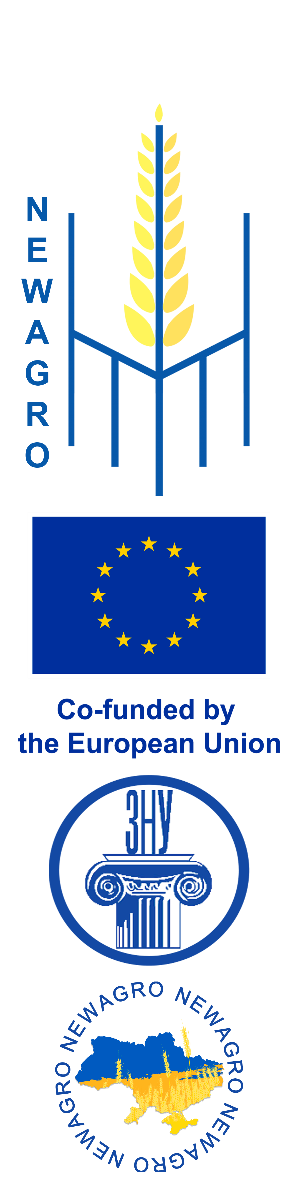 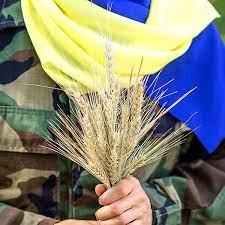 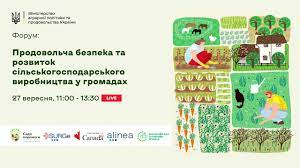 Для допомоги громадам у побудові ефективної системи управління продовольчою безпекою та реалізації функцій, покладених розпорядженням Кабінету Міністрів, експертами ініціативи «Сади Перемоги» проєкту " самозабезпечення харчовими продуктами. Шаблон включає:
- перелік питань для аналізу типових проблем з продовольчою безпекою;
 - набір заходів, реалізація яких дозволить покращити ситуацію з локальною продовольчою безпекою.
Цей шаблон можна використати як зразок для розробки власної програми дій по самозабезпеченню ( станом на червень 2023 року 150 громад розробили власні програми самозабезпечення, використовуючи шаблон як зразок).
Власна Програма громади по самозабезпеченню спрощує можливості фінансування з місцевого бюджету для придбання техніки, обладнання для сільськогосподарського виробництва, посадкового матеріалу, добрив, надання допомоги незахищеним верствам населення, постраждалим територіям, власним комунальним підприємствам та установам, які долучаються до втілення заходів з посилення продовольчої безпеки.
Також власна Програма може стати дієвим інструментом для комунікації з донорами і грантодавцями, іншими партнерами, оскільки містить чітке обґрунтування потреб і намірів громади, а ще Програма може бути важливим інструментом для залучення ресурсів Європейських фондів розвитку, для відновлення та стабілізації економіки.
ЯК ГРОМАДАМ РЕАЛІЗУВАТИ ФУНКЦІЇ УПРАВЛІННЯ ВЛАСНОЮ ПРОДОВОЛЬЧОЮ БЕЗПЕКОЮ
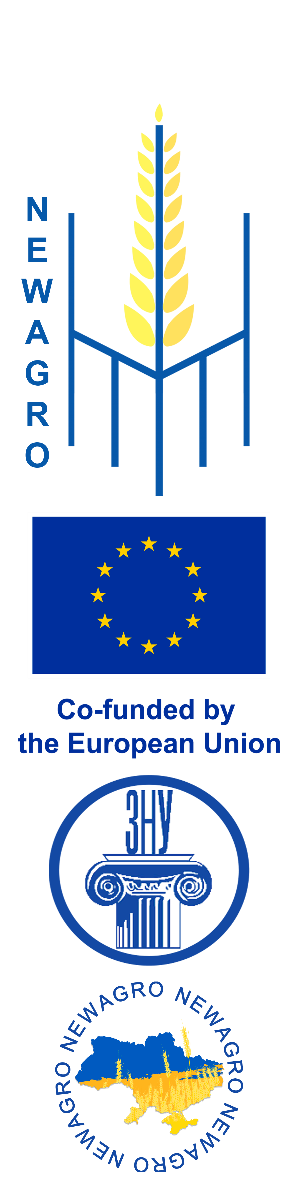 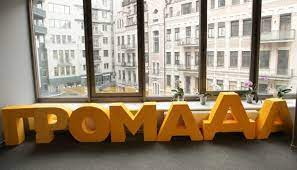 Шаблон Програми базується на проблемах продовольчої безпеки, які були актуальні для всіх громад України впродовж військових дії. 
Кожна громада, розробляючи власну Програму самозабезпечення виявляє свої проблеми та потреби, які турбують саме мешканців даної громади, та планує заходи, спрямовані на вирішення цих проблем.
Продовольча безпека охоплює різні питання діяльності органів місцевого самоврядування, тому для розробки  Програми слід залучати фахівців з економіки, земельних відносин, соціального захисту, освіти тощо, представників громадського сектору, бізнес-середовища. Саме цих фахівців слід включити до складу робочої групи з розробки Програми самозабезпечення громади. Спільна робота фахівців з різних галузей, а також представників громади та бізнесу забезпечить комплексний підхід до продовольчої безпеки. Команда повинна формуватися не просто з великої кількості людей, а кращих фахівців зі своїх питань, знання яких зможуть позитивно вплинуть на якість та ефективність розробленої Програми. Взаємодія та обмін знань між всіма учасниками допоможуть забезпечити збалансований та ефективний підхід до забезпечення харчової безпеки у громаді.
РОЗРОБКА ВЛАСНОЇ ПРОГРАМИ САМОЗАБЕЗПЕЧЕННЯ ГРОМАДИ
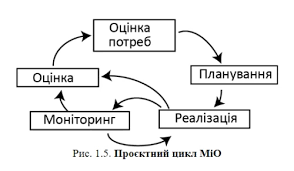 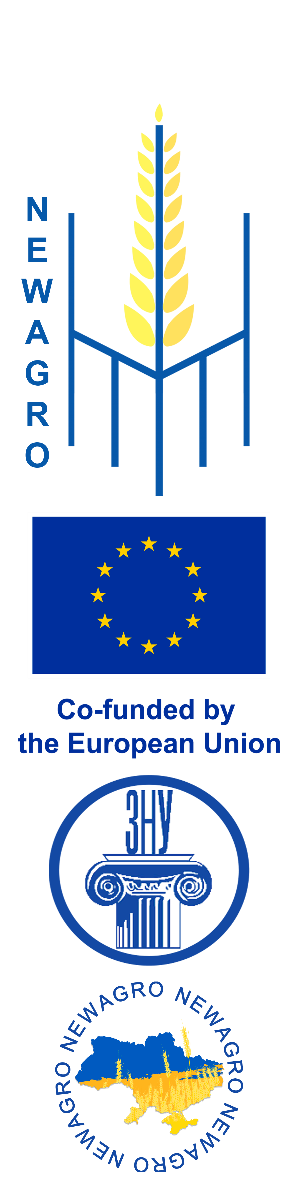 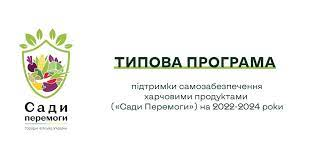 4 КРОКИ
                 Розробки Програми
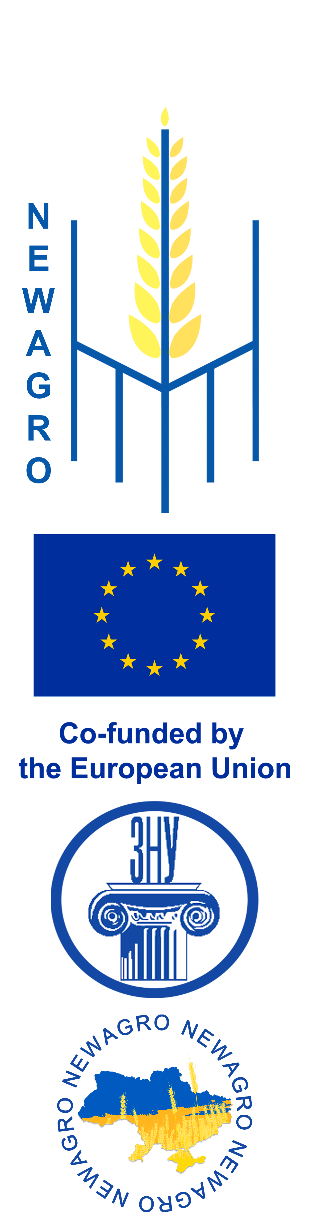 1крок. 
Аналіз ситуації з продовольчою безпекою та потенціалу громади.
2 крок. 
Формування мети, цілей та завдань програми;
3 крок. 
Розроблення плану заходів, включно з оцінкою бюджету на їх реалізацію;
4 крок.  
Розроблення системи моніторингу виконання програми
Інформація
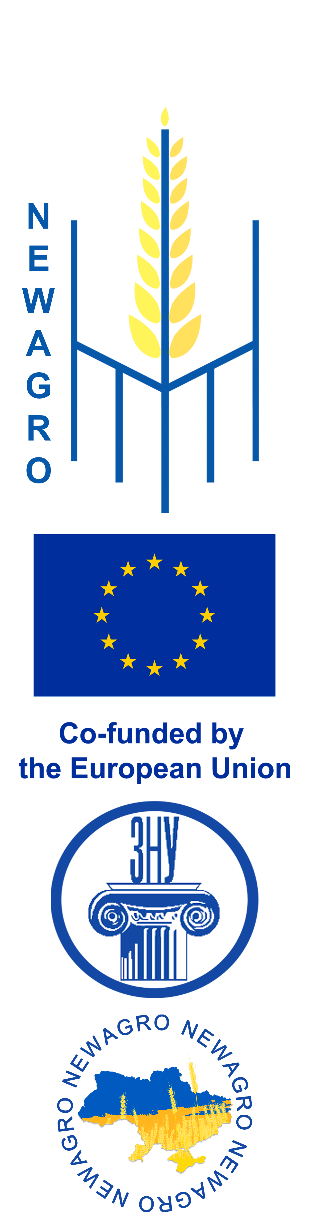 Заходи, прописані в Програмі можуть бути пов’язані з іншими місцевими цільовими програмами або бути частиною інших, уже прийнятих, місцевих цільових програм, тож важливо забезпечувати синергію між програмами та запланованими заходами. 
Зокрема, мова про такі програми:
- програма розвитку сільського господарства;
- програма розвитку бізнесу у частині заходів з підтримки місцевого бізнесу, що працює у сфері виробництва харчових продуктів;
- програма підтримки вразливих категорій населення в частині підтримки продовольством чи с/г ресурсами;
- програма у частині створення та використання продовольчих резервів;
- програма інтеграції внутрішньо переміщених осіб (ВПО);
- програма інтеграції ветеранів;
- інші місцеві програми програми.
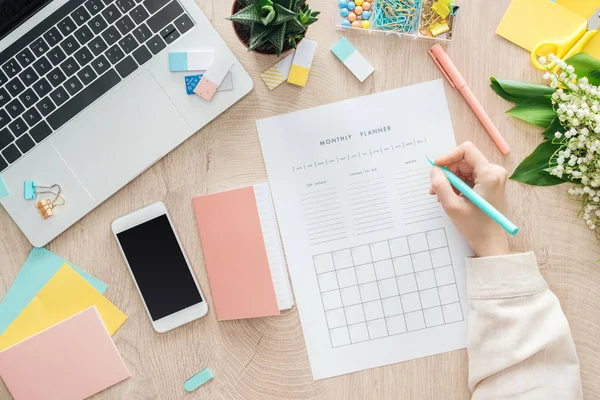 1. аналіз наявності харчових продуктів;
2. аналіз доступності харчових продуктів;
1 етап – оцінювання стану
Продовольчої 
безпеки
3. аналіз чисельності вразливих категорій та їх потреб;
4. аналіз ризиків продовольчої безпеки.
Результати аналізу є важливою основою для формування програми самозабезпечення та визначення переліку заходів для посилення продовольчої безпеки в громаді
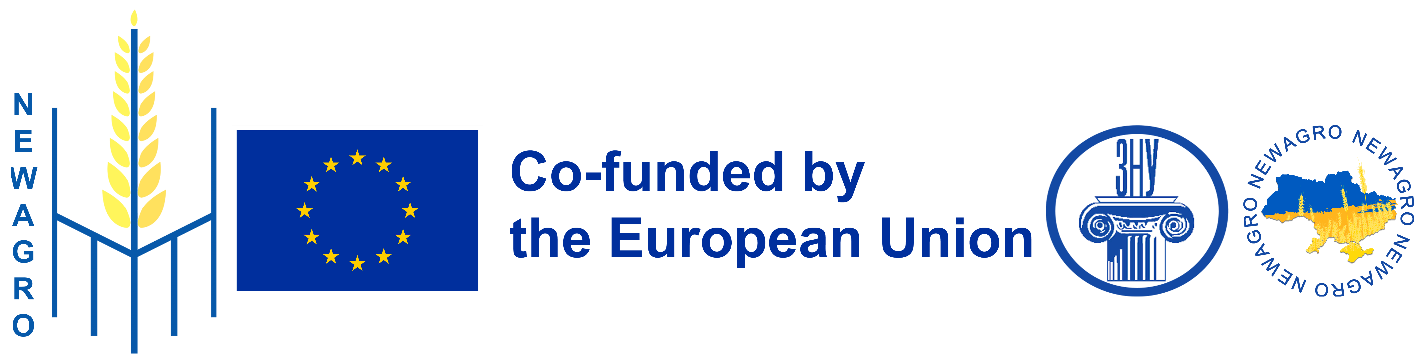 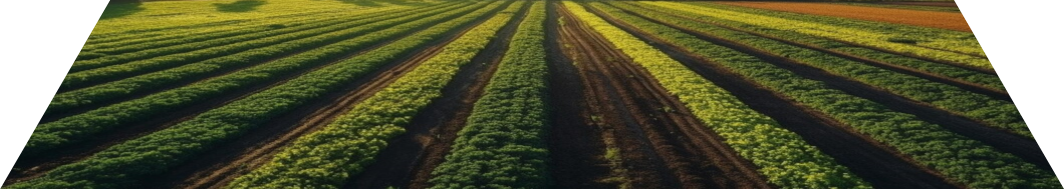 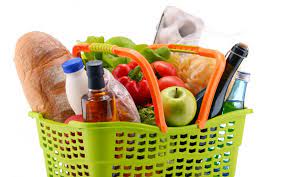 Аналізуючи наявність харчових продуктів у громаді, ключове питання, на яке варто отримати відповідь: 

1.Чи відчувається у громаді дефіцит окремих видів продуктів та з яких причин? 
2.Чи є потенційна загроза виникнення такого дефіциту?

 Аналізуючи причини фактичного чи потенційного дефіциту, варто також зрозуміти:
 
1.Чи є проблеми або потенційні загрози щодо функціонування підприємств, що забезпечують громаду харчовими продуктами (як виробників, так і постачальників)?
 2.Як їм може допомогти громада? 
3.Які можливості у місцевих виробників щодо розширення асортименту продукції чи нарощування обсягу виробництва?
4. Чи існує потреба в робочій силі, які саме спеціальності є найбільш затребувані?

Застосовуються наступні методи дослідження: опитування керівників середньої та вищої
управлінської ланок бізнесу (усні чи письмові), проведення фокус-груп та/або
інтерв'ю.
1 етап – Аналіз 
наявності харчових         продуктів
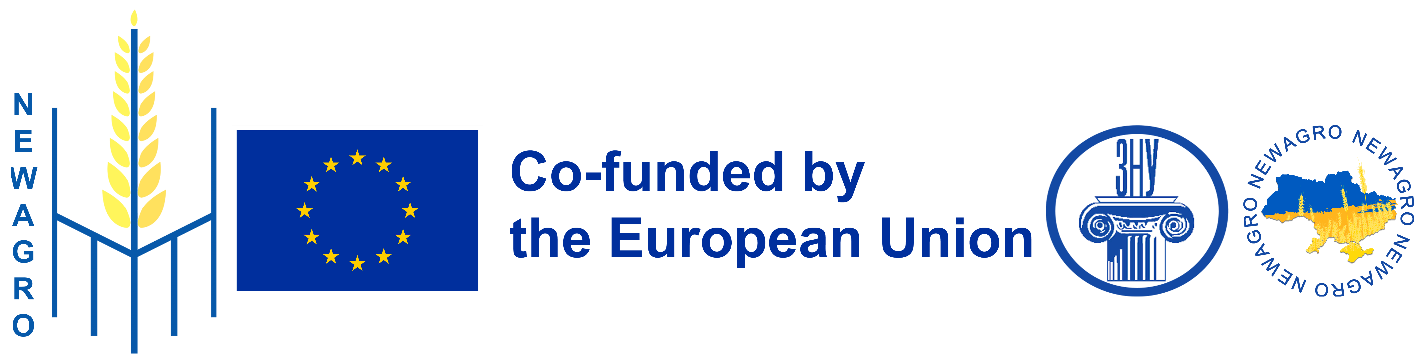 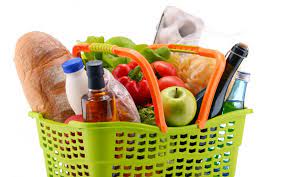 Річна норма споживання основних груп харчових продуктів
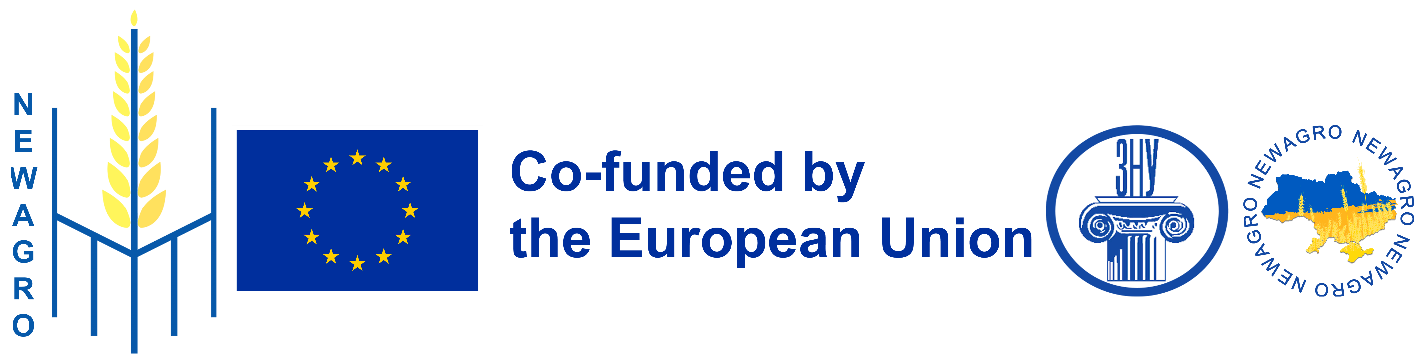 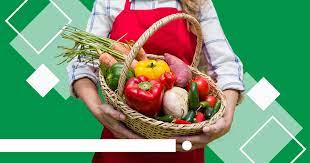 Приклад оцінювання проблем/ризиків з наявністю харчових продуктів
1 етап – Аналіз 
наявності харчових         продуктів
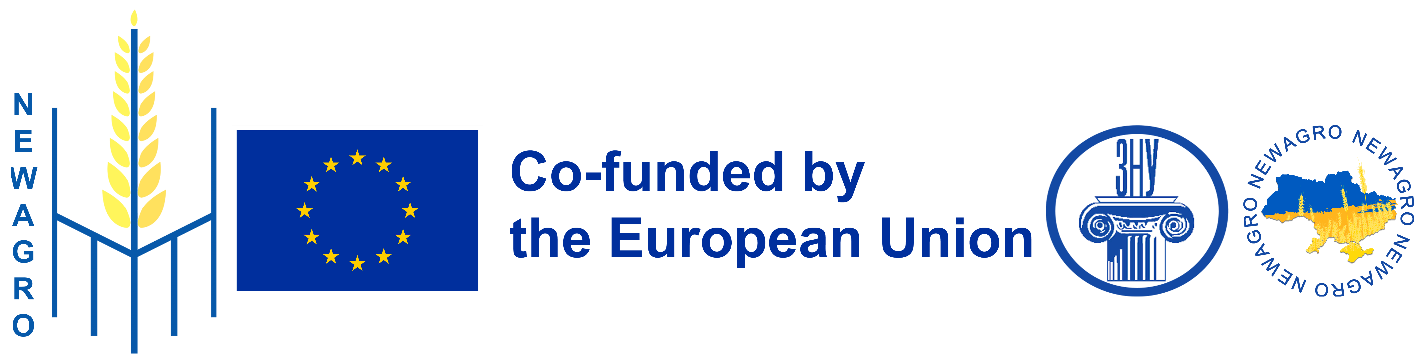 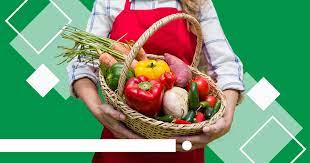 Приклад оцінювання проблем/ризиків з наявністю харчових продуктів
1 етап – Аналіз 
наявності харчових         продуктів
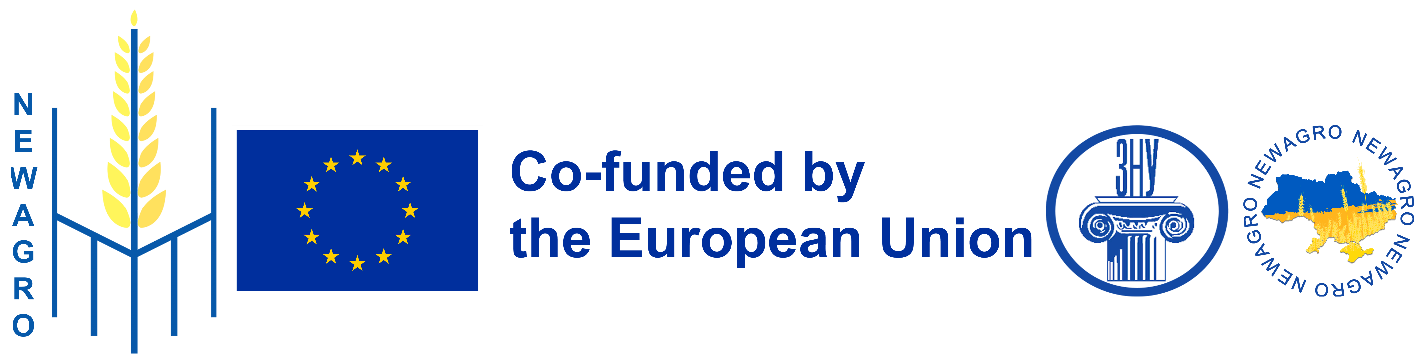 Економічна доступність харчових продуктів — наявність у кожної людини достатніх ресурсів, аби придбати або виробити харчові продукти для збалансованого раціону.
Для розуміння саме стану економічної доступності продовольства в громаді треба аналізувати наступні макроекономічні показники:
- вартість продуктів харчування(дані Укрстату – середні споживчі ціни на товари);
-  інфляцію ( дані Мінфіна – індекс інфляції в україні);
- рівень середньої заробітної плати (Мінфін);
- доходи населення ( у розрізі областей);
- індекс цін на продукти( портал Мінфін);
- дослідження стану продовольчої безпеки( The Food Security and Livelihoods Cluster);
- дослідження та аналіз продовольчого ринку, стан агросектору ( аналітичні огляди зарубіжних та вітчизняних аналітичних центрів);
- вартість так званого «борщового набору». Цей показник можна визначити шляхом поділу середньої зарплати на вартість борщового набору, що дозволить з'ясувати, скільки таких наборів можна придбати за одну зарплату.
- частка витрат на харчування у сукупних споживчих витратах мешканців.
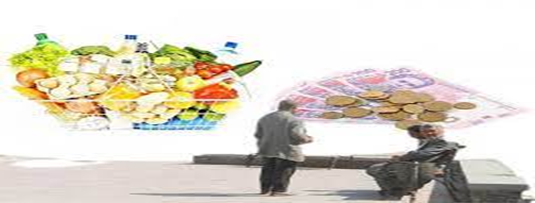 1 етап – Аналіз економічної доступності
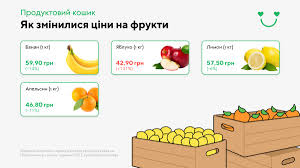 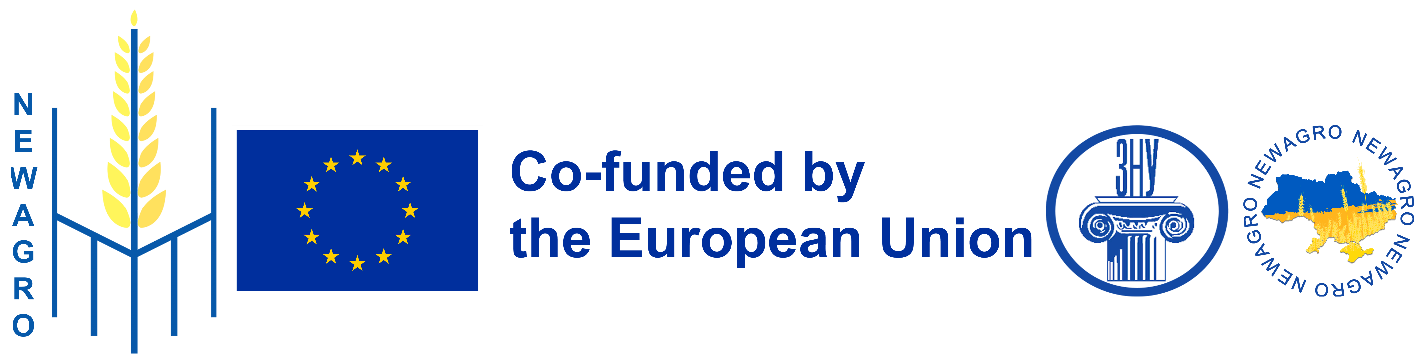 Проаналізувавши чисельність вразливих груп населення та встановивши першочерговість у забезпеченні таких категорій харчовими продуктами, слід розрахувати мінімальну потребу в розрізі продуктів, необхідну для задоволення таких потреб, і далі планувати, у який
спосіб громада буде забезпечувати такий обсяг продуктів.
 Важливо! Розуміти та оцінити наскільки вразливі групи населення можуть самостійно забезпечити себе продуктами, які вони вирощують на своїх ділянках землі. Громада може ухвалити рішення про забезпечення їх необхідними засобами, такими як насіння, розсада, міндобрива, а також допомога з механічним обробітком землі,таким як оранка і культивація. Такий підхід дозволяє громаді спланувати заходи, спрямовані на підтримку мешканців у вирощуванні продуктів, замість надання допомоги готовими продуктами. Це сприяє розвитку самостійності та стійкості у громаді, оскільки забезпечує можливість виробництва
власної їжі, а не залежності від зовнішніх джерел. Такий підхід також може сприяти збільшенню доступності та різноманітності харчових продуктів у громаді, що є важливим аспектом соціально-економічного розвитку та самозабезпеченості мешканців громади.
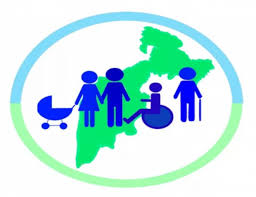 1 етап – Аналіз чисельності та потреб вразливих верств населення
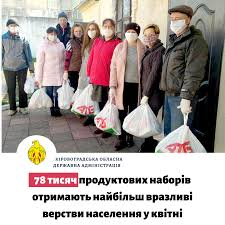 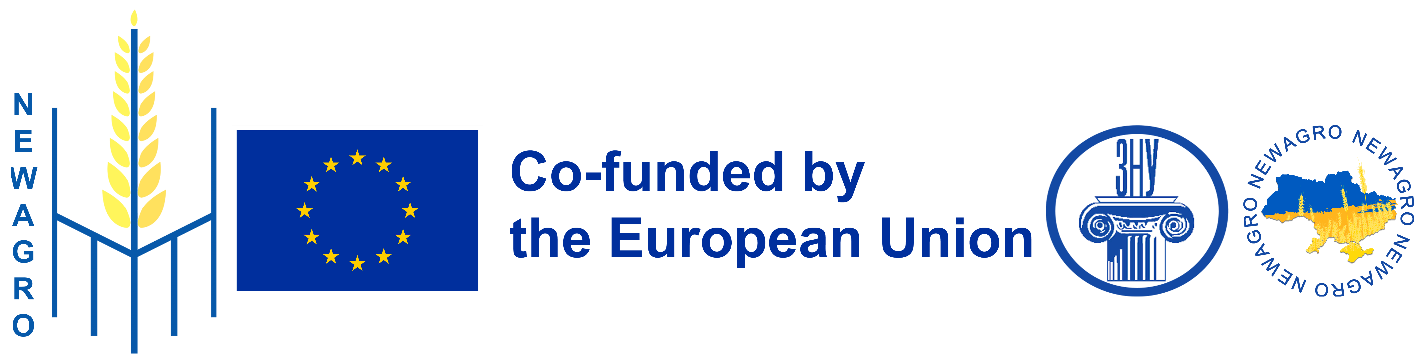 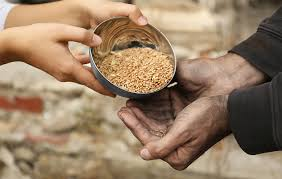 Ризики, які впливають на продовольчу безпеку громади, — це події, щодо яких
існує ймовірність їхнього настання і подальшого негативного впливу на забезпеченість громади, харчовими продуктами та їх доступність.
В умовах воєнного часу практично всі ризики посилюються і доповнюються новими ризиками, такими як:
- виведення з обігу сільгоспземель через замінування або ураження снарядами, ракетами та бомбами;
- зміна демографічної структури та чисельності мешканців громади у зв’язку з притоком ВПО (в деяких громадах — до 20 %),
- відтоком частини мешканців, зокрема працездатного віку, в інші регіони або за межі України, призовом частини чоловічого населення;
- руйнація важливих інфраструктурних об’єктів аграрного і торговельного призначення через ракетно-бомбове ураження;
- руйнація або довготривале припинення енерго- та теплопостачання і зв’язку;
- скорочення обсягів і номенклатури постачання харчових продуктів, з одночасним зростанням цін на них.
1 етап –
Аналіз ризиків
Продовольчої безпеки
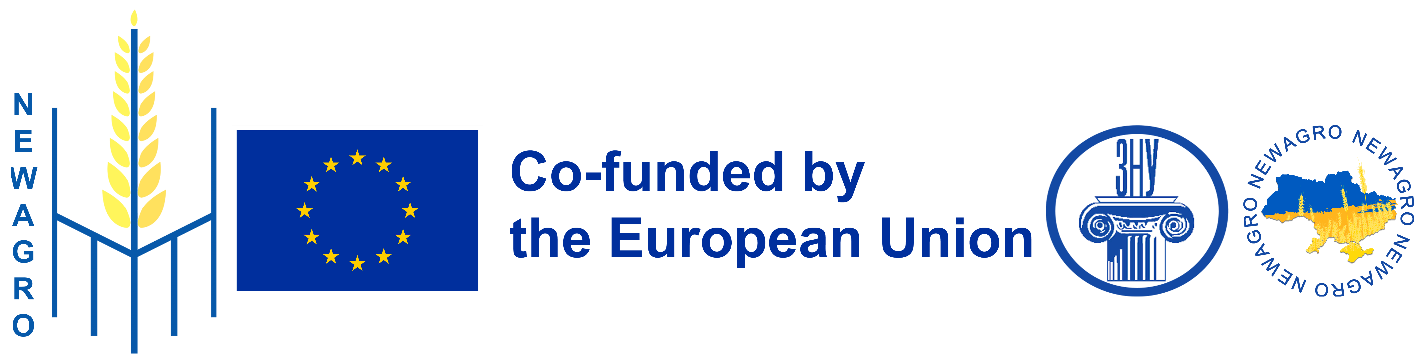 1.Дуже важливим на цьому етапі є аналіз потенціплу громади. Перш за все потрібно зробити аналіз земель громади. Аналіз земельного потенціалу є трудоємним процесом, для його проведення слід залучати до команди профільних фахівців громади В результаті аналізу земель громада отримає відповіді на такі запитання:
- які земельні ділянки доступні у громаді для збільшення площі земельних ділянок, що задіяні бізнесом?
- які земельні ділянки доступні у громаді для ведення городництва домогосподарствами?
- які земельні ділянки можуть використовуватись школами, комунальними установами та підприємствами?
Ідентифіковані земельні резерви стануть в нагоді для реалізації заходів Програми.
2. Не меньш важливим є оцінка комунальної сфери громади. Комунальні підприємства будучи місцем концентрації трудових, матеріально-технічних та земельних ресурсів, вони можуть виробляти харчові продукти – чим посилять продовольчу безпеку громади. Для того, щоб визначити, які саме функції та в якому обсязі можуть бути покладені на комунальні суб’єкти господарювання, слід оцінити їхній потенціал за наступними позиціями:
- земля, 
- матеріальнотехнічне забезпечення,
- людський потенціал.
 Також слід врахувати можливості для зміцнення наявного ресурсу шляхом використання бюджетних коштів, грантів, благодійної та гуманітарної допомоги, можливостей співпраці з бізнесом.
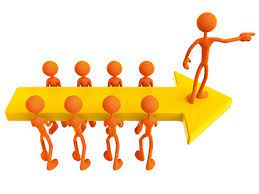 1 етап –
Аналіз потенціалу громади: землі, комунальної сфери
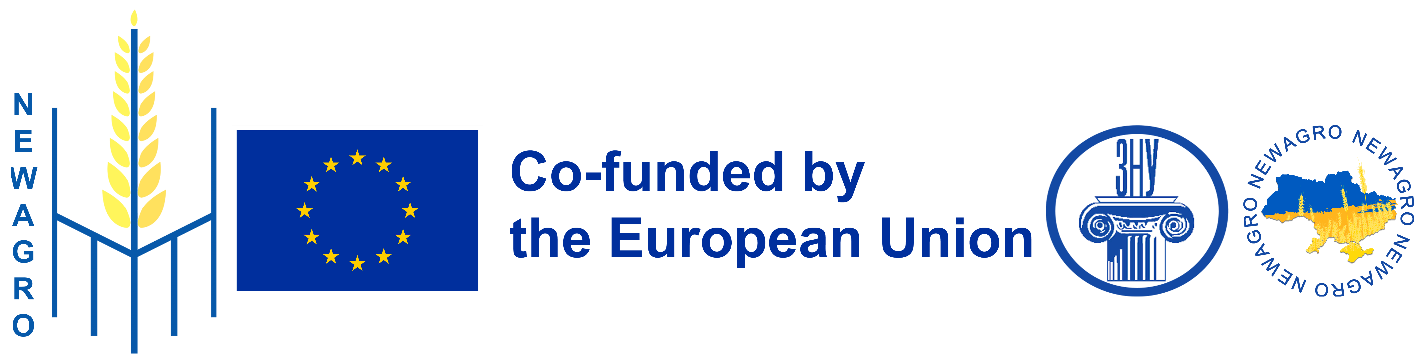 Перший етап «Аналітичний блок» визначив проблеми, обсяги їх впливу на населення громади та розуміння причин. 
Наступним кроком є постановка мети, цілей та завдань, спрямованих на вирішення проблеми, пов’язаної з продовольчою безпекою.
- Кінцева мета повинна бути сформульована як твердження (результат) у теперішньому часі, що відображає зміни (вплив), які будуть досягнуті після повної реалізації документа політики. Зрозуміло, що кінцева мета досягається вже після завершення терміну, на який документ розраховано.
-Цілі є сукупністю результатів, необхідних для досягнення кінцевої мети. Операційні цілі - це зміни в знаннях, уміннях, навичках, проінформованості, способах надання послуг, умовах доступу до соціальних благ різних груп бенефіціарів, що є складовими у досягненні мети.
- Для досягнення кожної з операційних цілей є завдання (не менше 2 завдань до кожної цілі). Завданням є пакет завершених заходів у вигляді безпосереднього продукту та послуги органу місцевого самоврядування (наприклад, створено продовольчий резерв, вразливі верстви населення забезпечено харчовими продуктами тощо). 
Наступним кроком є планування заходів, які повині вичерпно деталізовувати спосіб виконання кожного конкретного завдання.
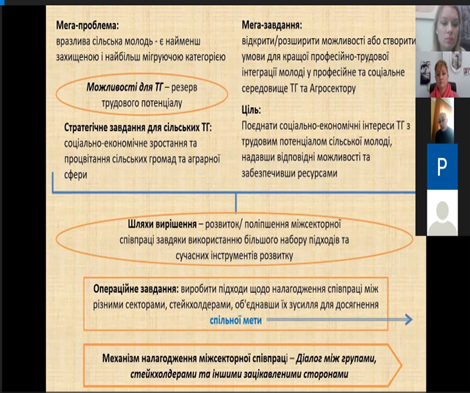 2 етап –
ПЛАНУВАННЯ: 
мета,
 ціль, 
завдання
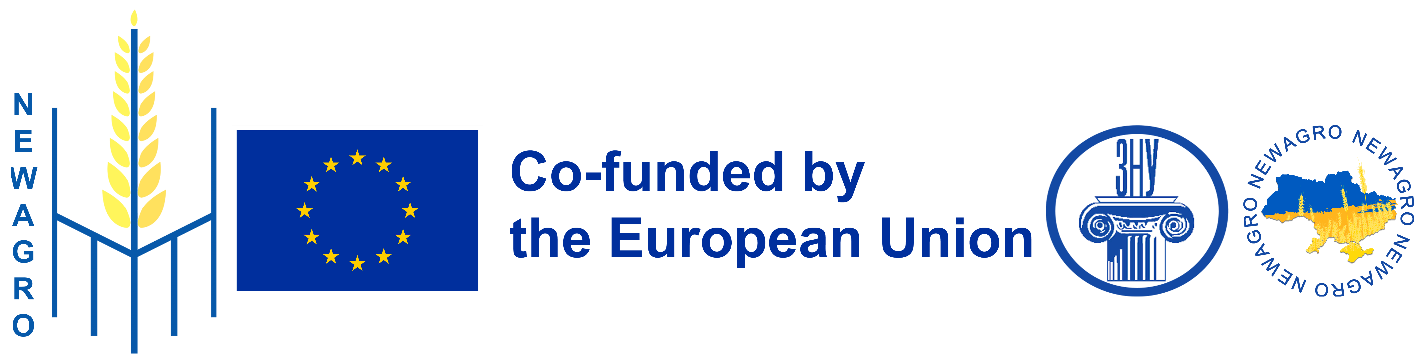 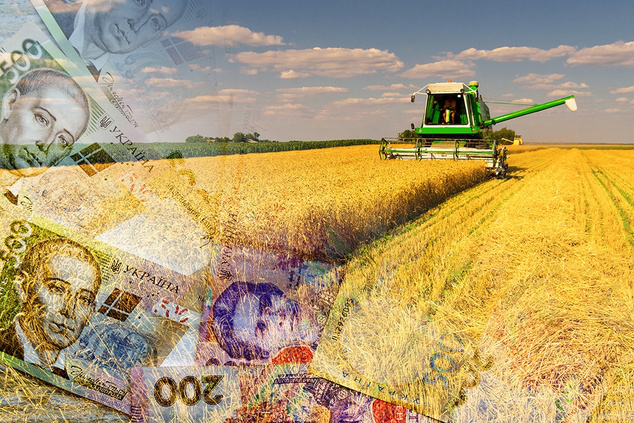 У розділі Вашої програми «Обсяги та джерела фінансування» відображається ресурсне забезпечення. Виділяють наступні джерела фінансування:
 - місцевий бюджет,
 - обласний бюджет,
 - державний бюджет, 
- кошти донорів та грантодавців,
-  благодійні внески юридичних та фізичних осіб,
 - кредити,
-  матеріальнотехнічна база комунальних підприємств, закладів та установ.

Співпраця з донорами, грантодавцями та проєктами МТД потребує від громад ретельного опрацювання власних ідей і їхнього обґрунтування. Якісно розроблена Програма самозабезпечення допоможе громаді у залученні грантових коштів, оскільки вже матиме обґрунтування наявної проблеми та пропозиції шляхів вирішення. 
Популярними джерелами інформації про грантові конкурси є портали:
 prostir.ua та    gurt.org.ua 
урядовий проєкт «єРобота» передбачає надання українцям грантів для започаткування бізнесу, розвитку підприємництва та навчання.. Проєкт включає 6 грантових програм, серед яких: мікрогранти для створення власного бізнесу; гранти для розвитку переробного підприємства; державне фінансування закладки саду; кошти для розвитку тепличного господарства. Також існує програма «Доступні кредити 5-7-9 %» для тих, хто хоче розвивати свій бізнес. Ще один ресурс — це волонтери, людИ, котрі готові надавати громаді допомогу в посиленні продовольчої безпеки або власною працею, або шляхом надання харчових продуктів, вирощених своїми зусиллями
2 етап –
ПЛАНУВАННЯ: фінансування
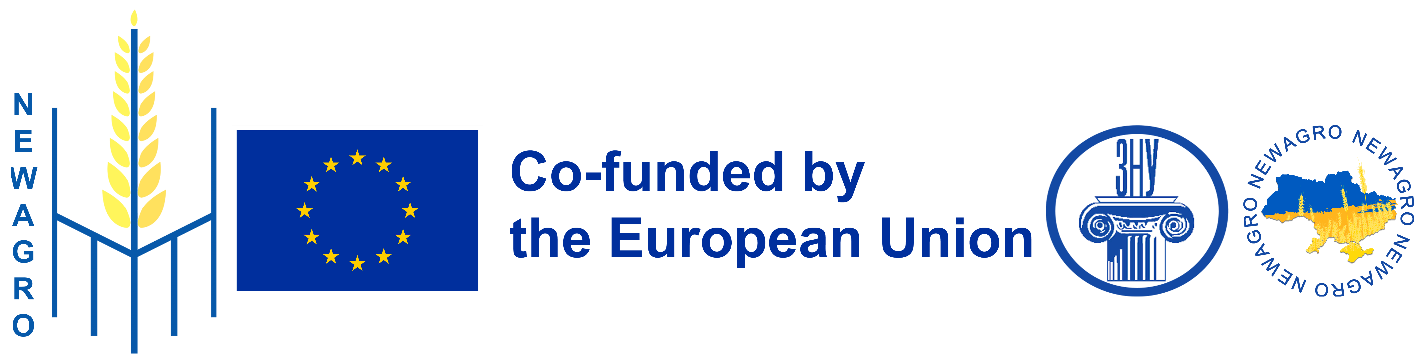 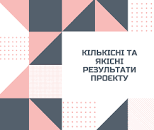 Програма повинна містити показники, за якими можна всебічно оцінити виконання, відстПрограми.
Показник ежити динаміку процесів та оцінити кількісні зміни, результативність досягнення мети - це інструмент, що дозволяє у числовому форматі вимірювати фактичний стан або зміни, що відбуваються завдяки досягненню результату. Показники бувають кількісні (описують об’єктивні дані досягнення кожного результату) і якісні (відображають ставлення бенефіціара щодо досягнутого результату). Для того, щоб оцінити зміни, слід мати базове значення показника (на момент розробки Програми) та цільове (якого ми прагнемо досягти). Для документів на термін більше року доцільно також визначати проміжні значення (наприклад, річні). 
Джерелами інформації для кількісних показників, як правило, є: статистична звітність, фінансова звітність, внутрішня звітність профільних підрозділів виконкому тощо. Для якісних -результати опитування цільових груп (бенефіціарів), в інтересах яких реалізується те чи інше завдання або ціль програми. Для цього можна використовувати опитування в електронній формі, розміщуючи його на сайті громади. Що стосується базового значення, то воно може бути як рівним нулю (якщо на етапі розробки Програми або раніше опитування не проводилося), або мати певне значення (у випадку, коли таке опитування провели під час підготовки документа).
ОЧІКУВАНІ РЕЗУЛЬТАТИ
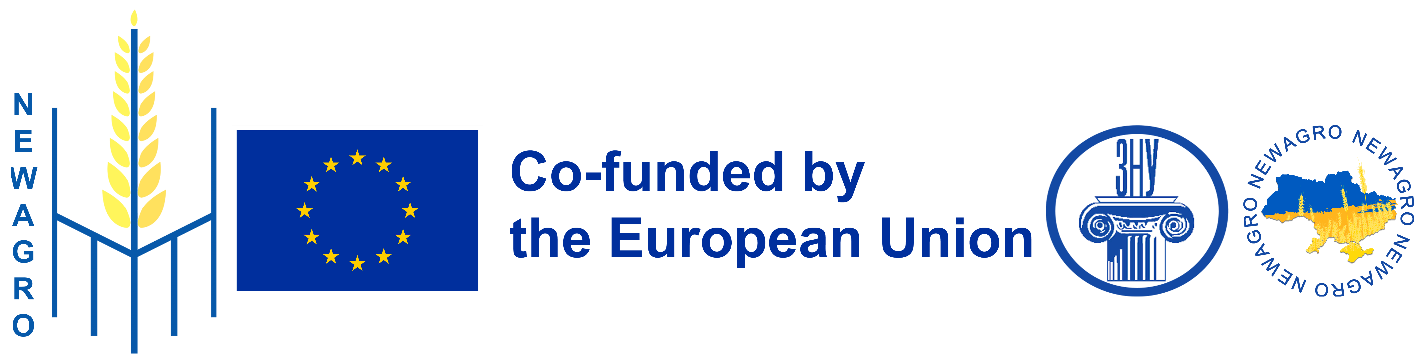 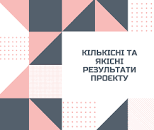 Приклад кількісних та якісних показників
до цілей і завдань Програми
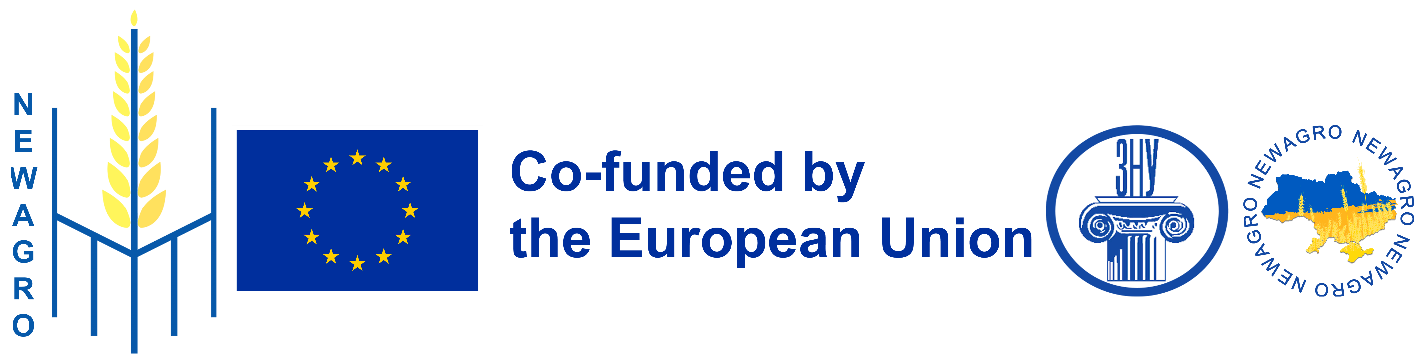 ВИКОРИСТОВУЙТЕ ПРИ НАПИСАННІ ПРОГРАМИ НАСТУПНІ ДЖЕРЕЛА:
1. Закон України «Про державну підтримку сільського господарства України»URL: https://ips.ligazakon.net/document/T041877. 
2.Розпорядження КМУ №327 від 09.квітня 2022 року URL: https://zakon.rada.gov.ua/laws/show/327-2Text
3..Методичні рекомендації до Програми самозабезпечення харчовими продуктами «Сади Перемоги» URL:https://decentralization.gov.ua/uploads/library/file/872/Metodychni-rekomendatsiyi.pdf
4.  Постанова  №106 від 31 січня 2007 р. «Про затвердження Порядку розроблення та виконання державних цільових програм» URL: [https://zakon.rada.gov.ua/laws/show/106-2007-%D0%BF#Text]
Джерелами інформації про грантові конкурси є портали prostir.ua gurt.org.ua Громадський Простір Гурт.
6. Приклад Програми https://sergiyvska-rada.gov.ua/vlada/prohramy/3038-prohrama-pidtrymky-samozabezpechennia-serhiivskoi
7. шаблон Програми самозабезпечення харчовими продуктами «Сади Перемоги» URL: https://decentralization.gov.ua/news/17322
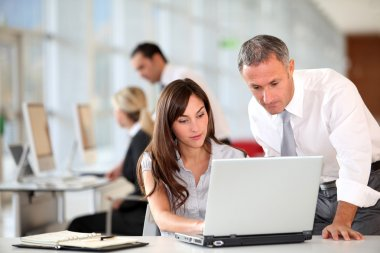 ВАШІ ПОМІЧНИКИ
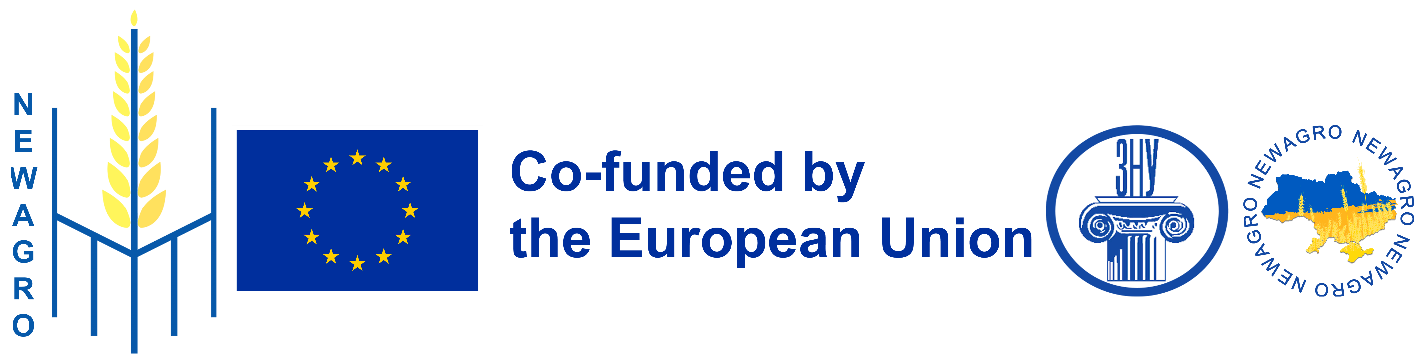 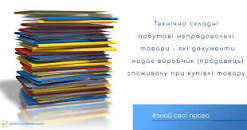 Громади Запорізької області
https://hromada.canactions.com/orikhivska/
https://hromada.canactions.com/wp-content/uploads/2019/12/Orihivska.pdf
https://hromada.canactions.com/huliaypilska/
https://hromada.canactions.com/wp-content/uploads/2019/12/Huliaipilska.pdf
https://hromada.canactions.com/velykobilozerska/
https://hromada.canactions.com/wp-content/uploads/2019/12/Velykobilozerska.pdf
https://hromada.canactions.com/komysh-zorianska/
https://hromada.canactions.com/wp-content/uploads/2019/12/Komish_Zorianska.pdf
https://www.zp.ukrstat.gov.ua/index.php/statystychna-informatsiia
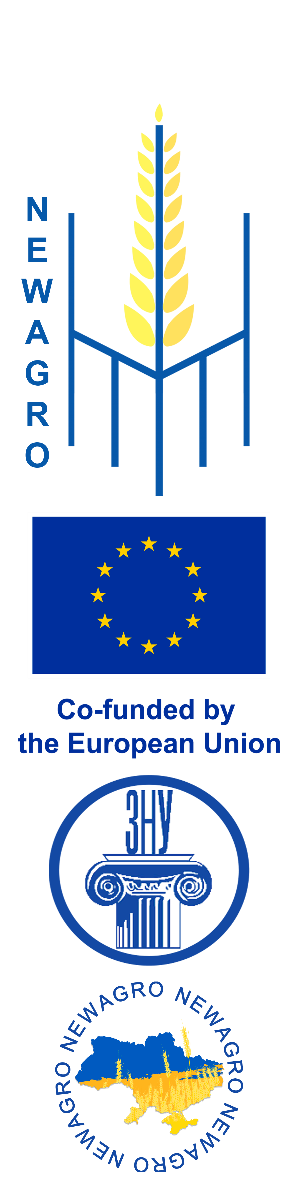 З якими сучасними трендами розвитку сільських територій може бути  пов’язана Власна Програма громади по самозабезпеченню
Тренди 
розвитку 
сільських 
територій
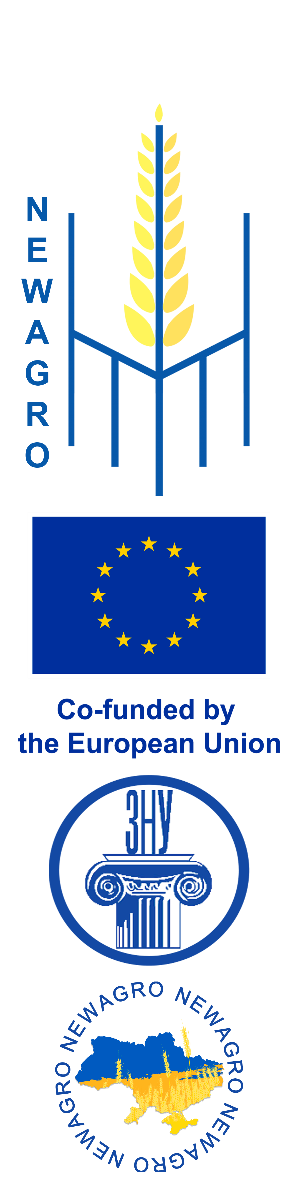 Можливість озеленення раніше деградованих земель, менш придатних до інтенсивного землеробства земель – горбів, схилів та створення там природніх екосистем, що покращують температурні процеси та відновлюють пошкоджені раніше дикі популяції рослин та тварин.
Створення лісосадів на виснажених чи опустелених територіях, які відновлюють продуктивність цих територій і забезпечують дрібнотоварне виробництво ексклюзивних продуктів.
Переорієнтування малих фермерів на виробництво нових культур, потрібних для урізноманітнення харчування людини, які не можуть вироблятись великими обсягами.
Створення мереж дрібнооптового постачання свіжої охолодженої продукції до кінцевого споживача, оминаючи великі склади та логістичні центри.
Створення зон виробництва свіжих продуктів у безпосередній близькості до міст на основі нових технологій вирощування – вертикальні ферми, гідропоніка, аеропоніка.
Формування органічних ферм для «психологічного розвантаження та оздоровлення» міських жителів, де вони можуть жити на фермі і харчуватись свіжими органічними продуктами кілька днів, проходити програми харчових оздоровлень.
Вирощування та первинна переробка лікарських та косметичних рослин, створення на їх основі наборів для власного приготування корисних для здоров’я та догляду за тілом продуктів.
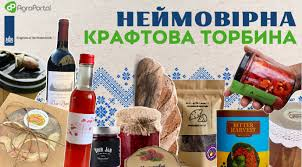 Від патріотичних настроїв, викликаних війною, коли всі хто остався в Україні підтримують тіх хто поряд, та й ті хто вимушено виїхав також купують «рідне», щоб підтримати економіку своєї країни, навіть іноземці зараз як ніколи цікавляться нашими товарами, знайомляться з їх якістю, до росту попиту на здорові продукти - ці тенденції не просто змінюють купівельні звички людей, але і створюють можливості для для нових підприємців, які пов’язують свій бізнес з українськими товарами. Таких підприємців може бути більше у кожній громаді – головне бажання, підтримка близьких та можливість отримати інформацію хто та як можуть допомогти підприємцю – початковцю.
Прикладом такого бізнесу може бути бізнес крафтярів.
 З огляду на тренди, які вказують на високу якість і підтримку місцевого виробництва, крафтовий ринок має великий потенціал для росту. Це ваш шанс як виробника зосередити маркетинг на цих ключових аспектах. Роблячи це, ви не тільки залучите нових клієнтів, але і збільшите продажі від існуючих.
ЗНАЙ СВОГО, ПІДТРИМАЙ 
РІДНЕ
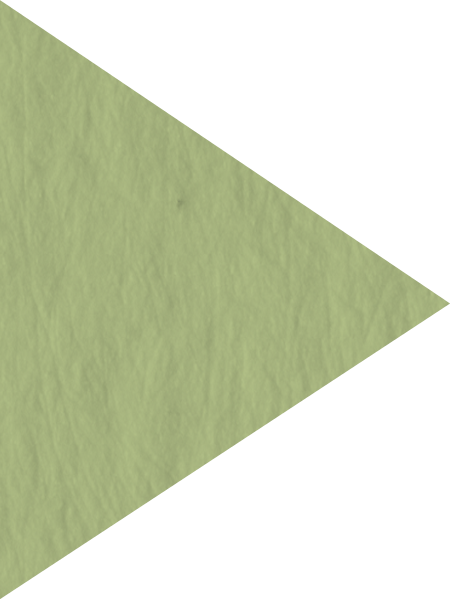 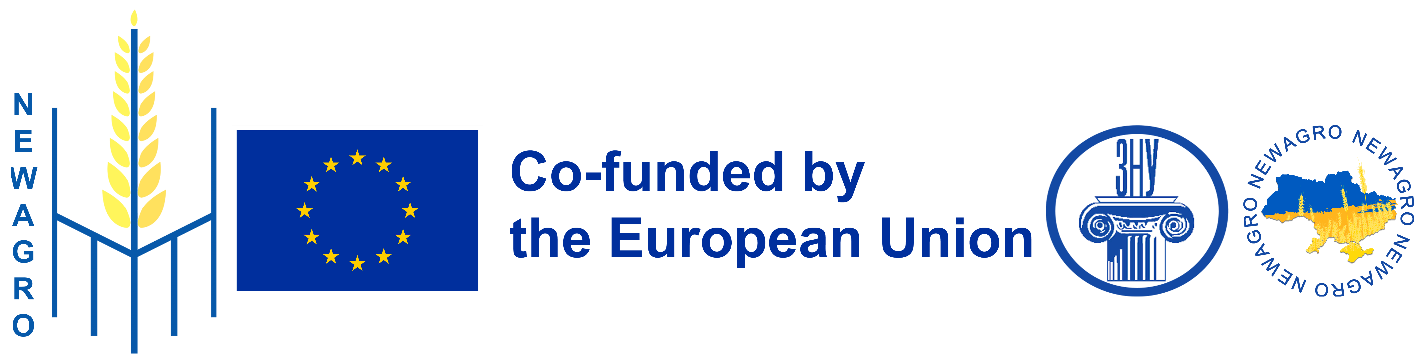 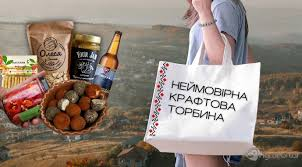 Які тренди формують ринок сьогодні та як вони можуть вплинути на бізнес? 
Тренд 1. Якість та користь. Найпоширенішою причиною покупки крафтових товарів є висока якість і користь таких продуктів. Цей фактор був згаданий у 54,8% відповідей нашого опитування. То й не дивно, адже «по-домашньому» у нас стійко асоціюється із найсмачнішим, як у мами чи бабусі. Створюйте детальні описи продуктів, розповідайте та показуйте використані інгредієнти, технології виробництва та корисні властивості. Чим більше відкритості, тим краще! Акцентувати увагу на високій якості та корисних властивостях ваших продуктів, підкріплюючи це фактами та сертифікатами. використовувати це у маркетингу ваших товарів. 
Тренд 2. Підтримка місцевих виробників. Люди хочуть підтримувати місцевих виробників, купуючи їхню продукцію, то дайте їм для цього привід! Зверніть увагу на вашу історію та місію. Люди хочуть знати, кого вони підтримують. Розкажіть про вашу команду, процес виробництва та як ви взаємодієте з місцевою спільнотою. Такі соцмережі як ТікТок стануть чудовим майданчиком для цього.
Тренд 3. Ексклюзивність та автентичність. Покупці шукають унікальні продукти, яких немає в супермаркетах. Скористайтеся цим, підбираючи товари для розширення вашого асортименту. Наприклад, можна замість сиру рікотта готувати українську вурду. Також цей тренд можна використати, щоб підкреслити унікальність вашого продукту.
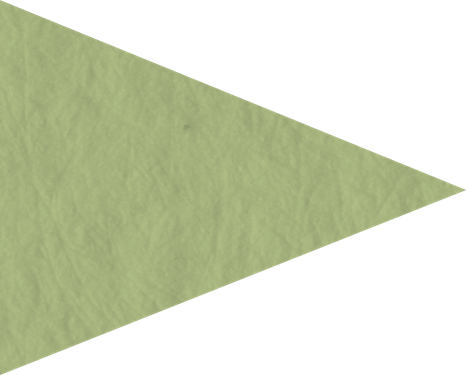 ТРЕНДИ
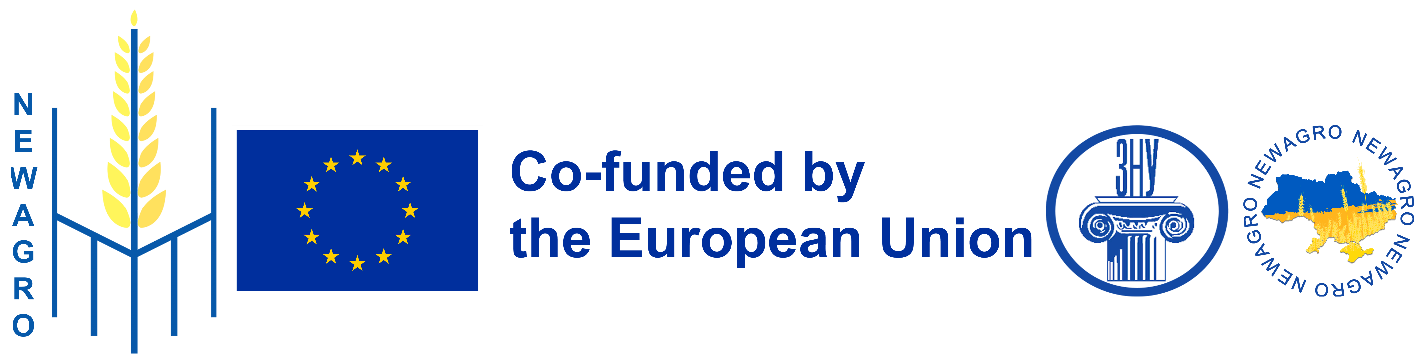 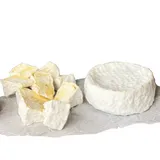 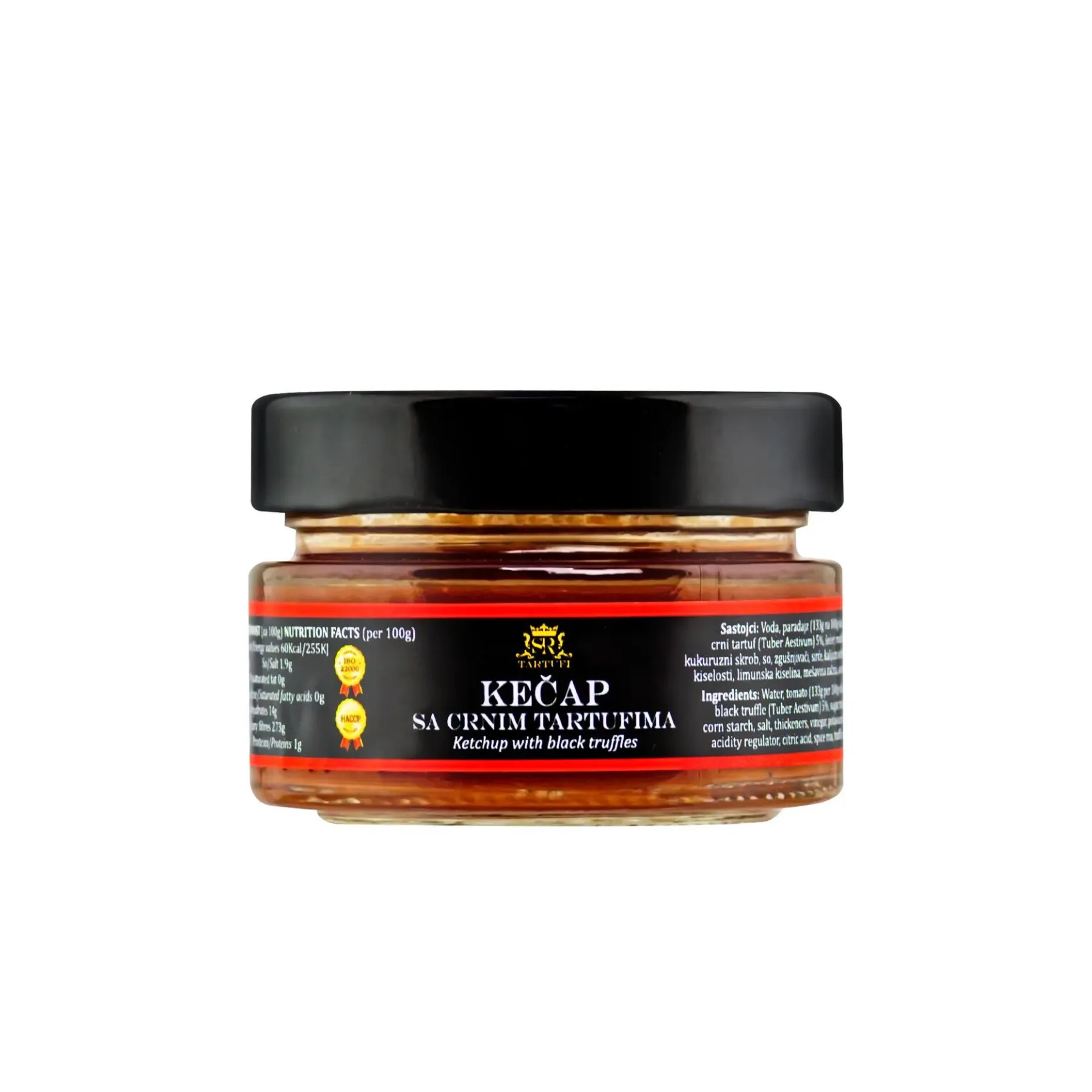 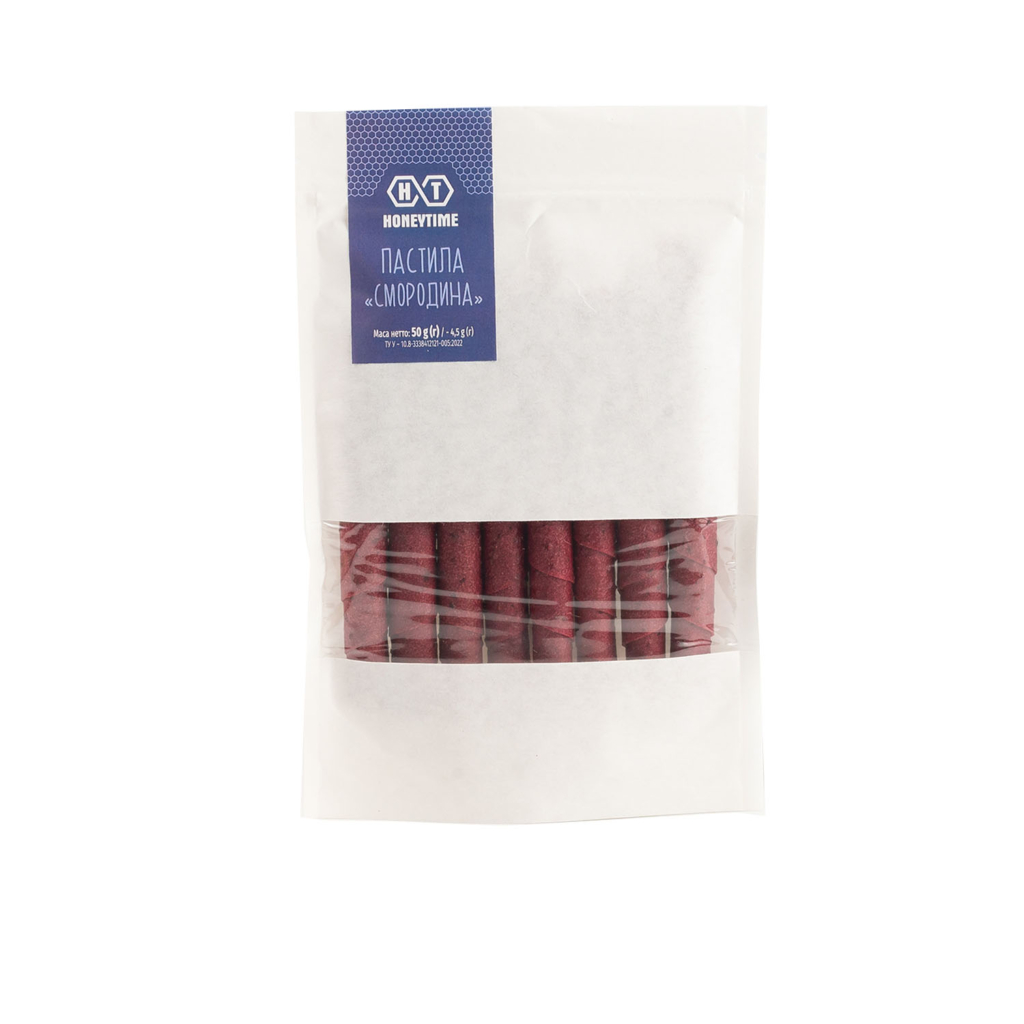 Пастила. Зараз знайдете величезну кількість виробників цього фруктового смаколика. Воно і не дивно, бо для початку такого ремісничого бізнесу вам потрібна сушарка, сировина і бажання робити смакоту. Але і поціновувачів пастили в Україні доволі багато. Отож ідея для бізнесу чи розширення лінійки цікава, але готуйтесь до жорсткої конкуренції!
Розуміння того, які категорії товарів є найбільш популярними, може бути вирішальним фактором для успіху на крафтовому ринку. З маркетплейсу «Товариство Крафту» можна дійти розуміння, що певні категорії товарів завжди знаходяться в центрі уваги споживачів: 
Сири  — це найбільш популярна категорія на сайті. Велику увагу споживачів до крафтових молочних продуктів показало і наше опитування - 81% людей купують ці товари у малих виробників. 
Варення та соуси. У цій категорії також зберігається тенденція до покупки унікальних товарів, яких ви не знайдете в супермаркеті. Так, найпопулярнішим нашим варенням є варення із молодих соснових шишок.  Серед соусів користувачі часто купують ягідні, як-от смородинові чи вишневі, а також хітом на нашому сайті є традиційна аджика з горіхами.
 аї.
 Чай крафтярі завжди пропонують величезний вибір трав’яних зборів навіть для найвибагливіших. Також на маркетплейсі часто купують сушені трави окремо, як-от гісоп, шавлію, ромашку тощо.
Подарункові набори. Подарункові набори завжди є відмінним вибором для тих, хто хоче зробити особливий подарунок. Набори можуть включати різні категорії продуктів: від горішків, меду і чаїв до алкоголю та наборів для ванн. подарункові набори чи дегустаційні сети — це чудова можливість продати більше товарів, а також познайомити ваших постійних покупців із усім асортиментом. До того ж тут ви можете партнеритись з іншими виробниками і таким чином залучати лояльних клієнтів із інших ніш. Простір для фантазії тут дуже широкий!
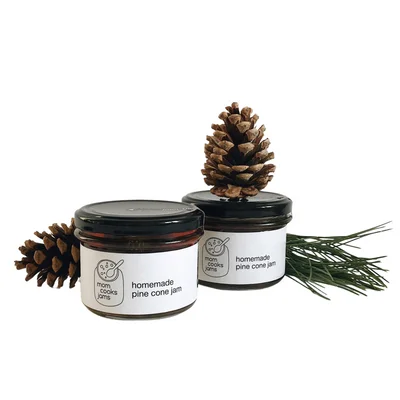 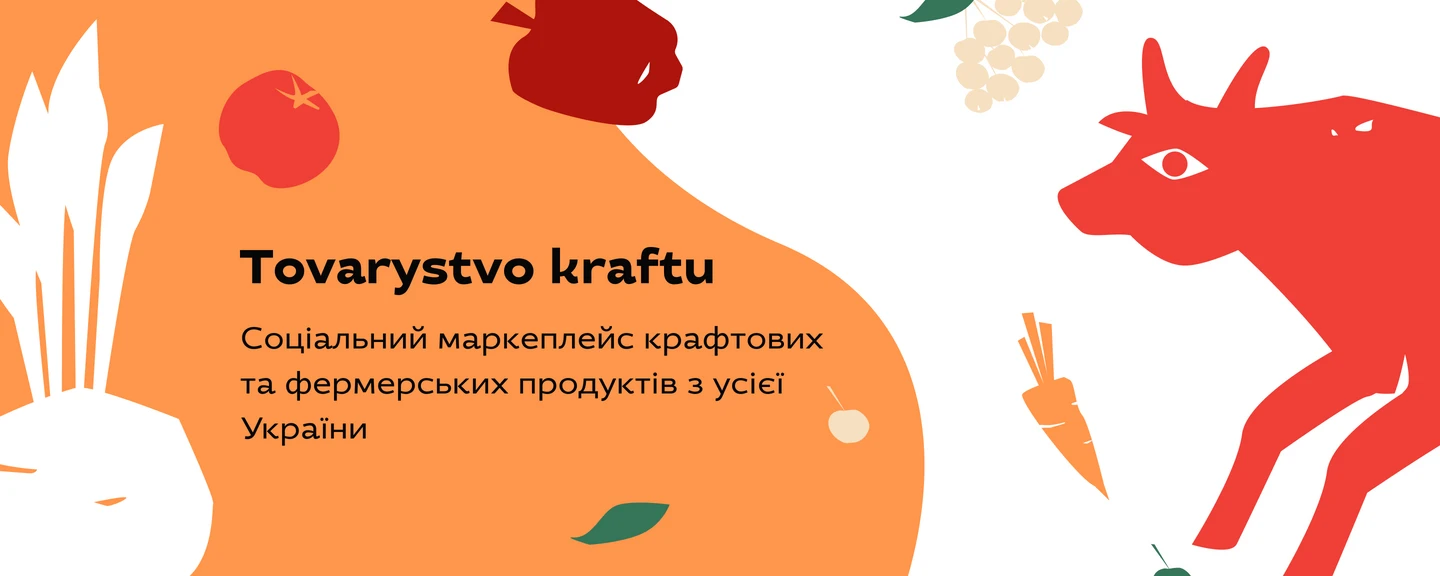 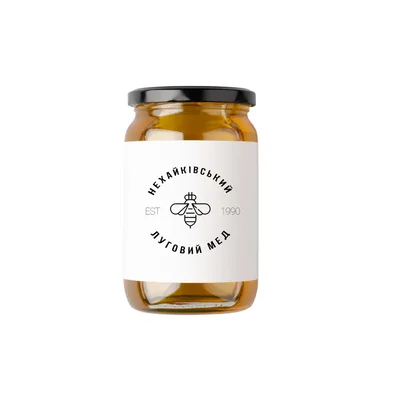 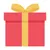 Найпопулярніші ТОВАРИ
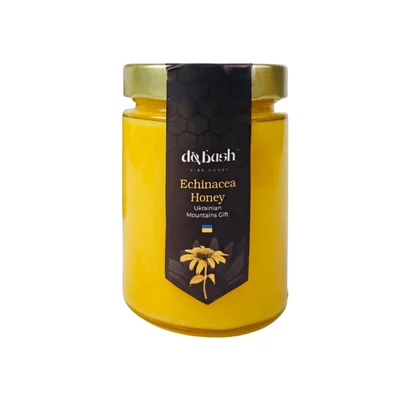 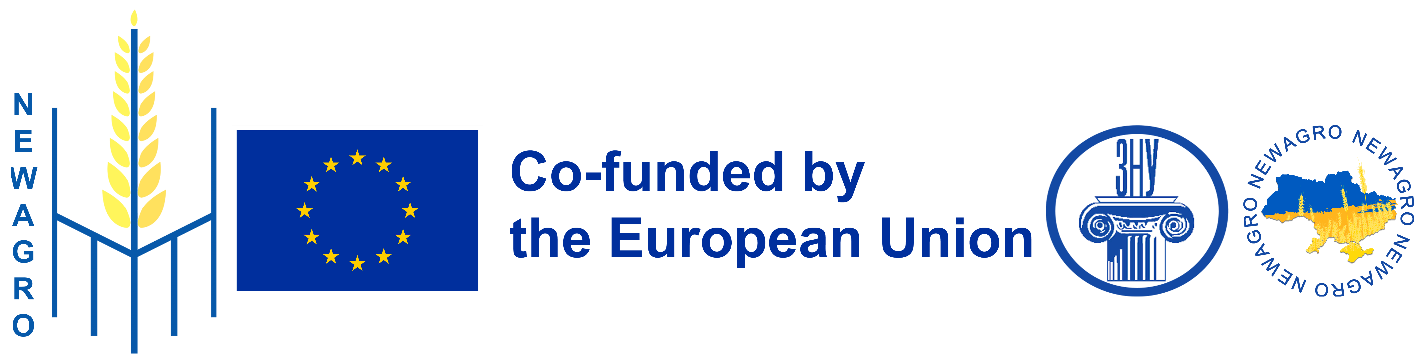 Крафтові та фермерські товари у різних областях України
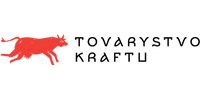 "Товариство Крафту" прагне підтримувати та розвивати місцеве виробництво, збагачуючи свій маркетплейс виробниками з різних регіонів України. Там вірять, що кожен куточок нашої країни має свої особливості та смаколики, які варто познайомити з покупцями.
На  маркетплейсі момент присутні бренди з таких регіонів: 

Дніпропетровщина Донеччина ЖитомирщинаІвано-Франківщина

Київщина Кіровоградщина Львівщина Одещина Полтавщина

Рівненщина Тернопілля Харківщина Хмельниччина Черкащина
https://tovarystvo-kraftu.com/rehiony/
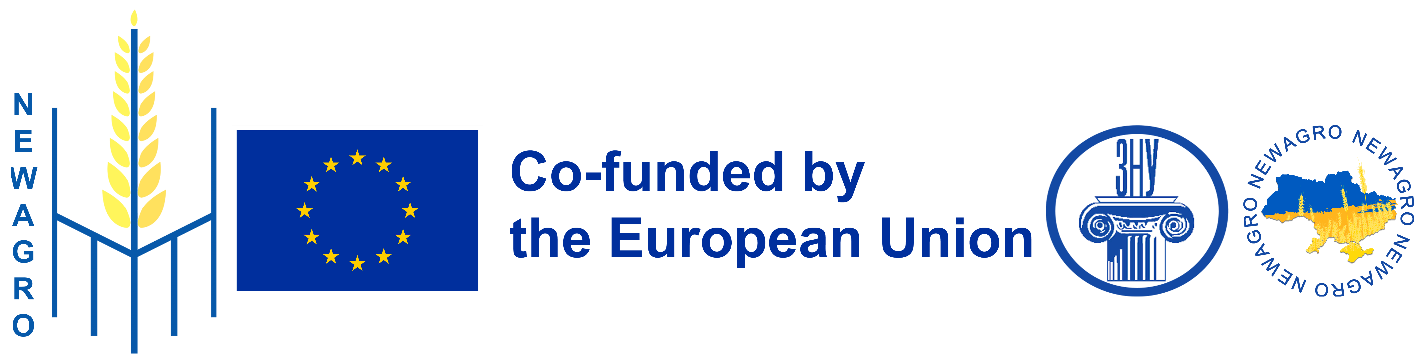 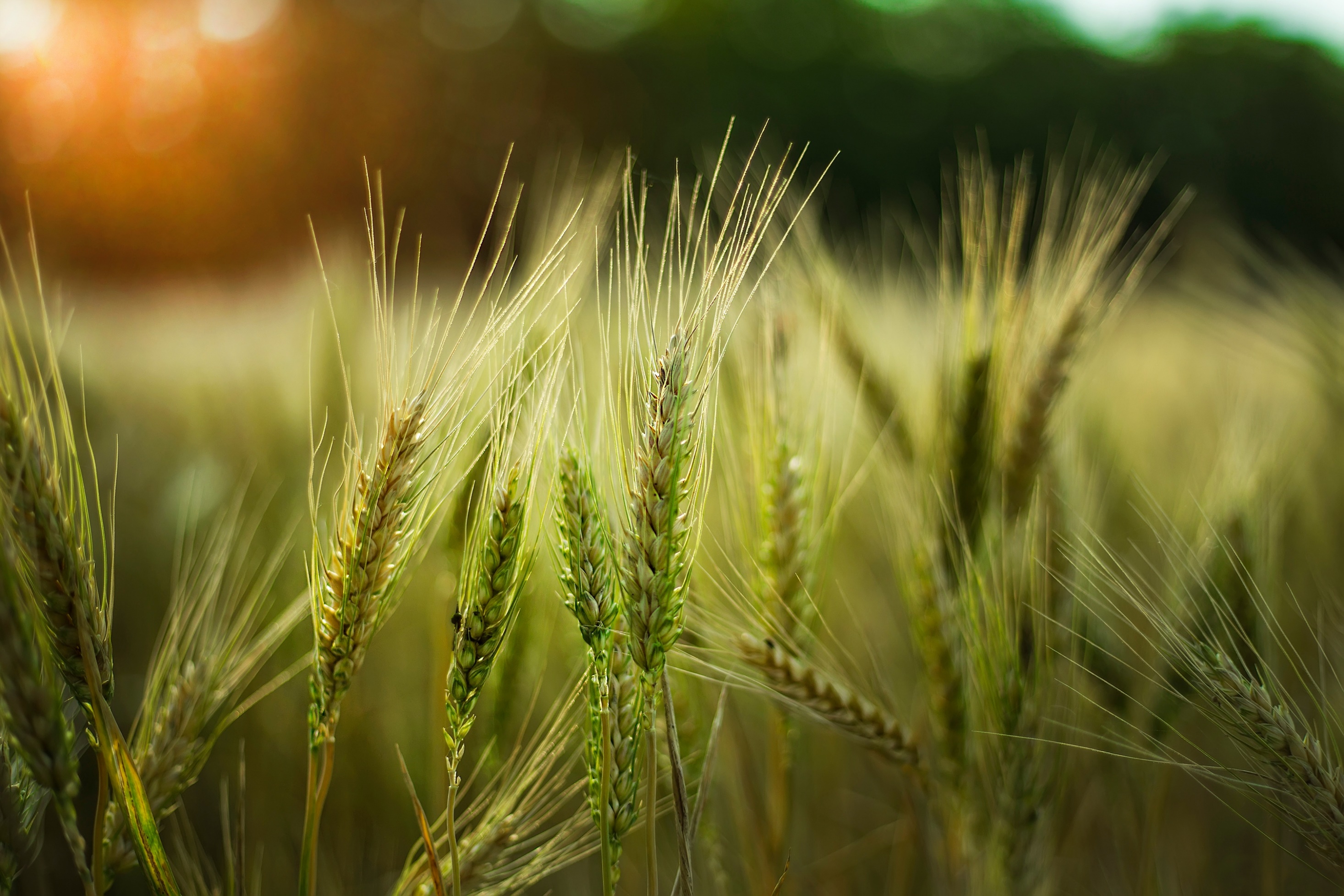 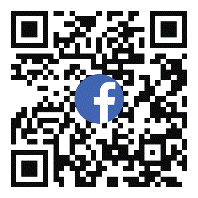 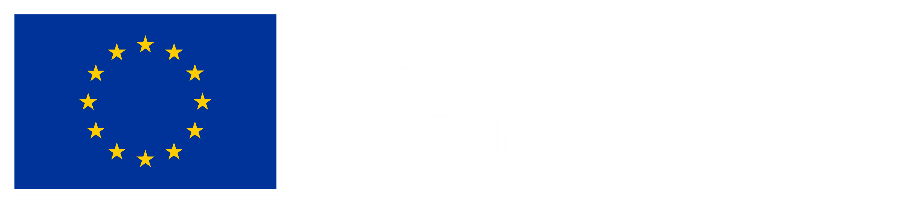 Дякую за увагу!



Слава Україні!
Героям Слава!
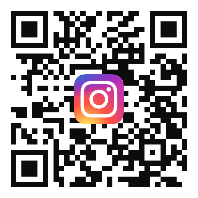 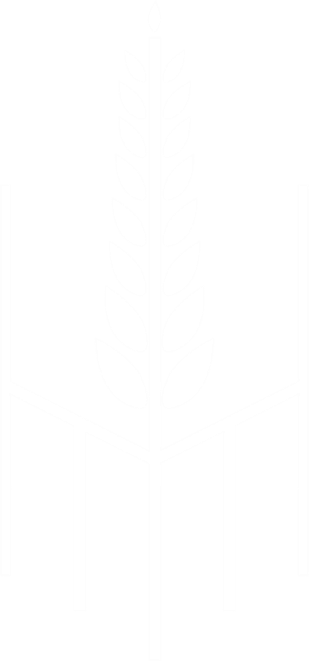 NEWAGRO
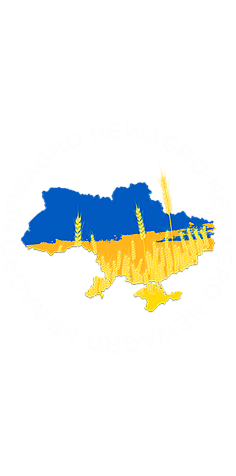 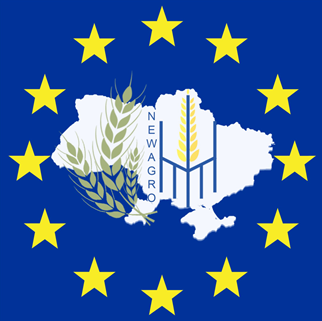 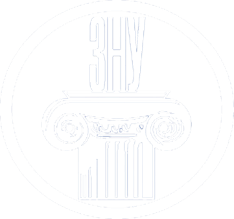 newagro.znu@ukr.net
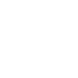 newagro.znu.edu.ua
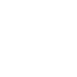